Milky Way Disk Potpourri
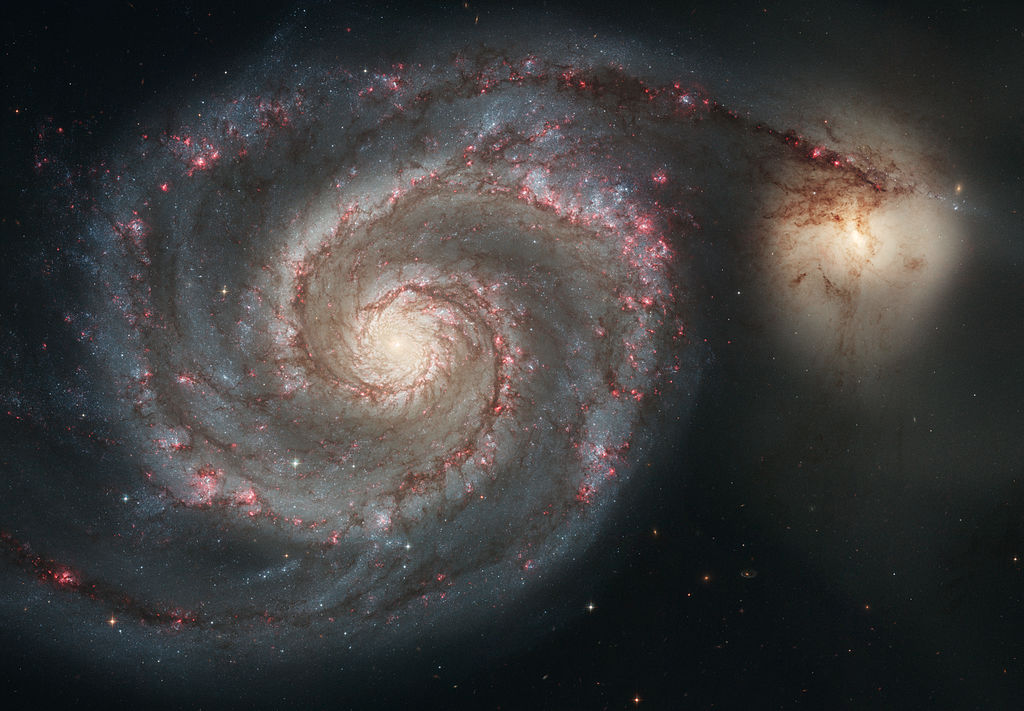 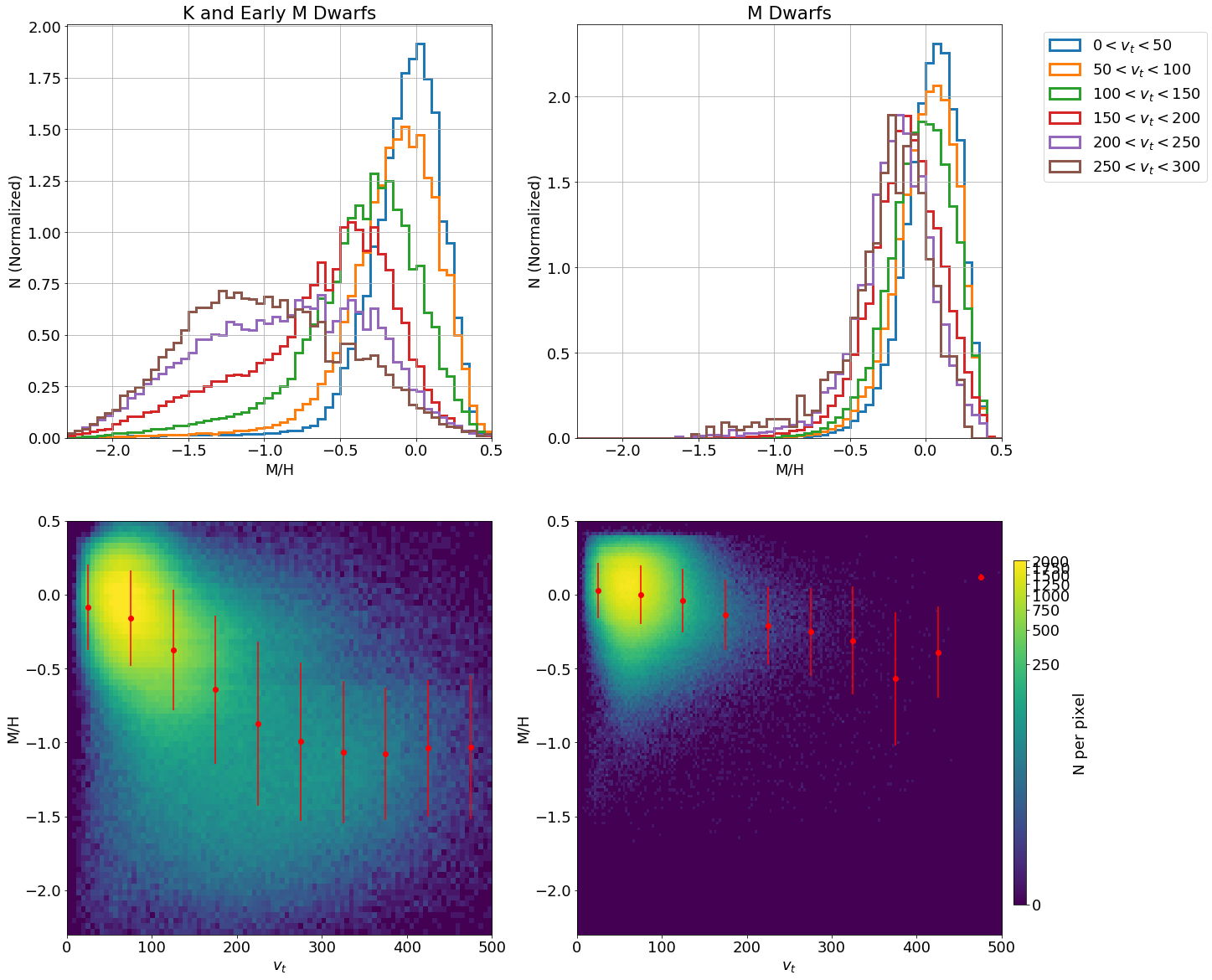 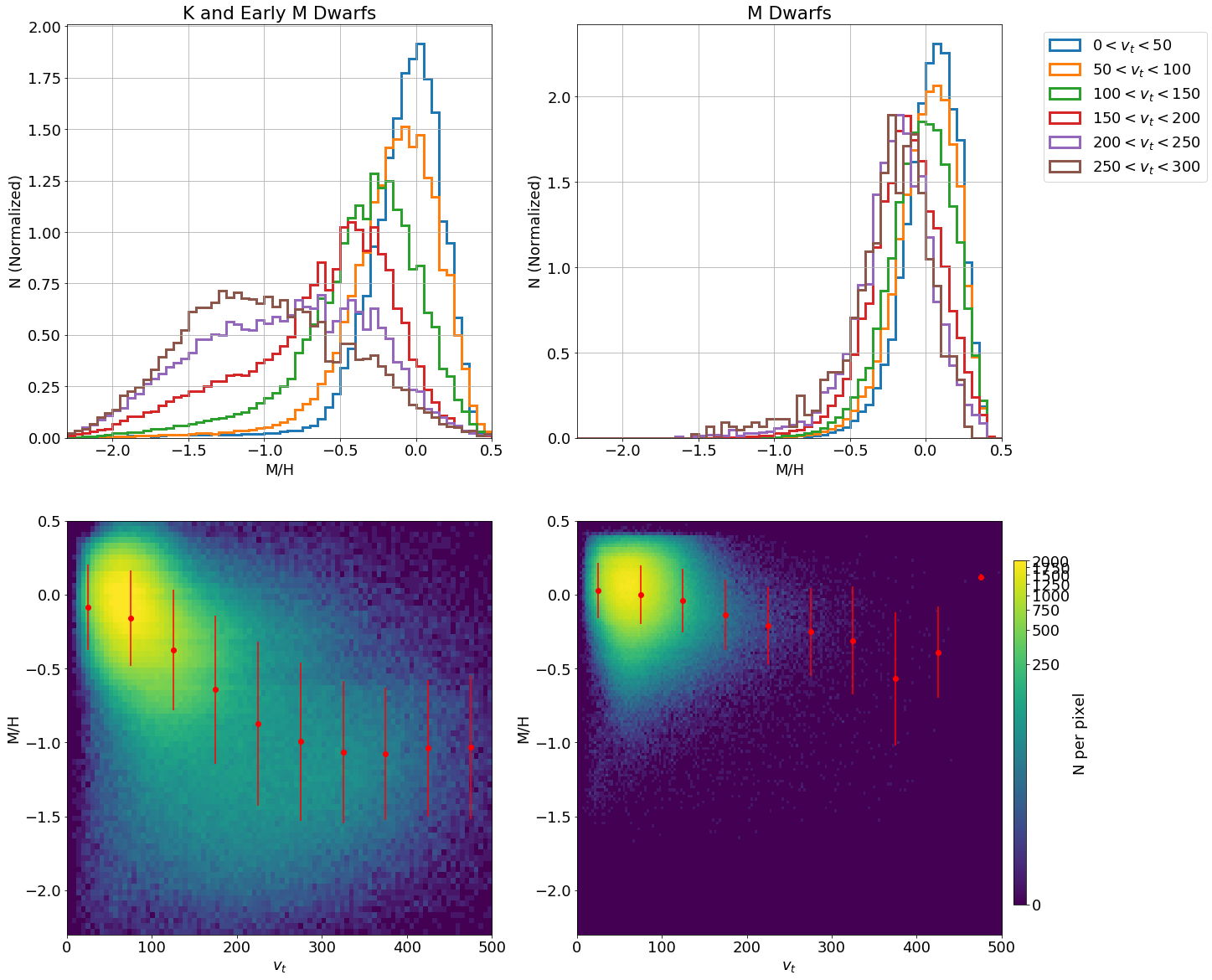 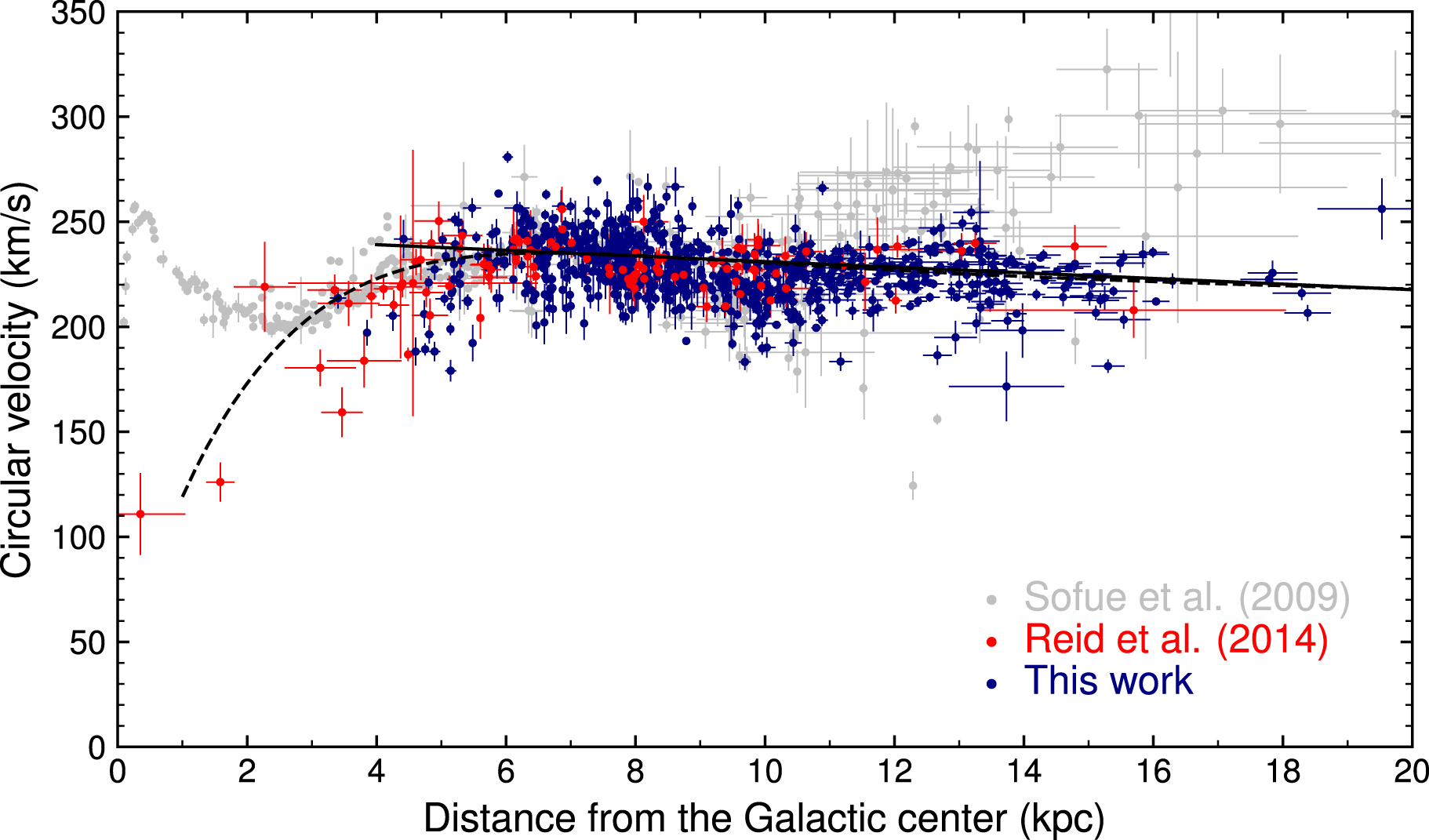 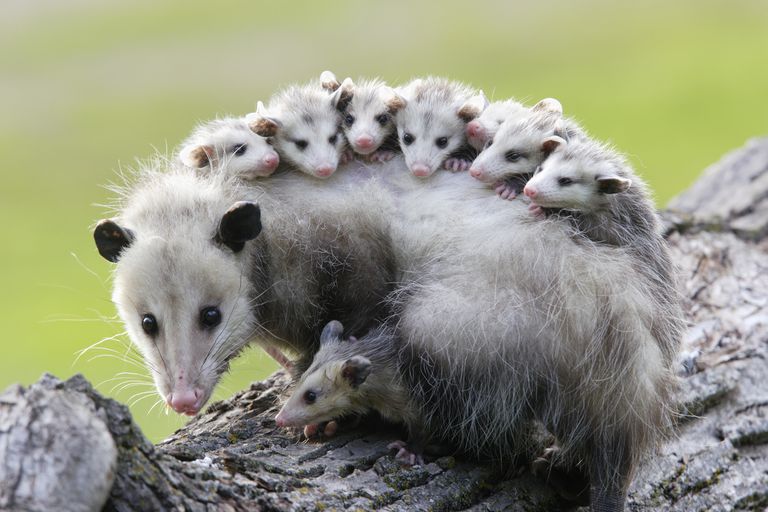 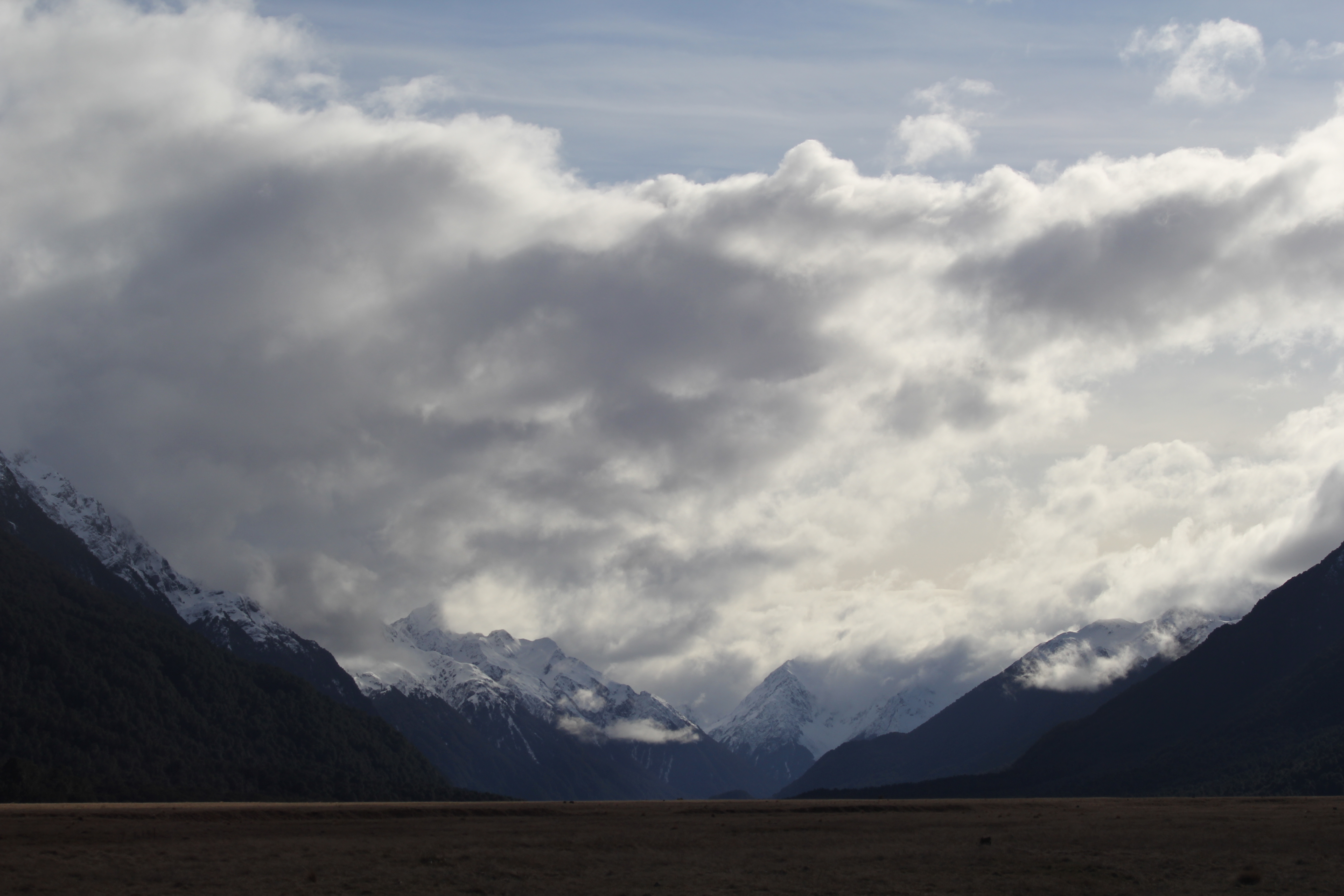 Assignments
http://www.astro.gsu.edu/~thenry/GALACTIC/

Thursday 15 FEB		Level 0 … Refs		… DONE

Thursday 22 FEB		Level 1 … Outline	… DONE

Thursday 28 MAR	Level 2 … 1st Draft	… 5 weeks later

Thursday 18 APR		Presentations I
Tuesday 23 APR		Presentations II

Thursday 25 APR		Level 4 … submit	… 4 weeks later
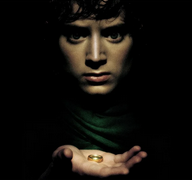 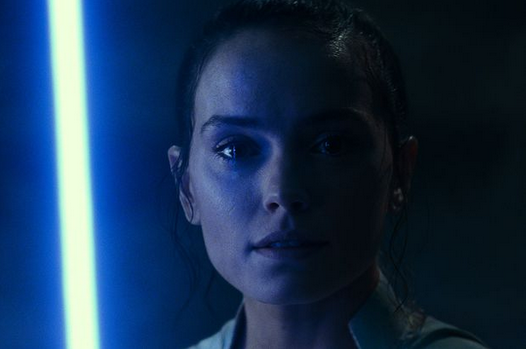 [Speaker Notes: r]
Ages ~ Velocity Dispersion
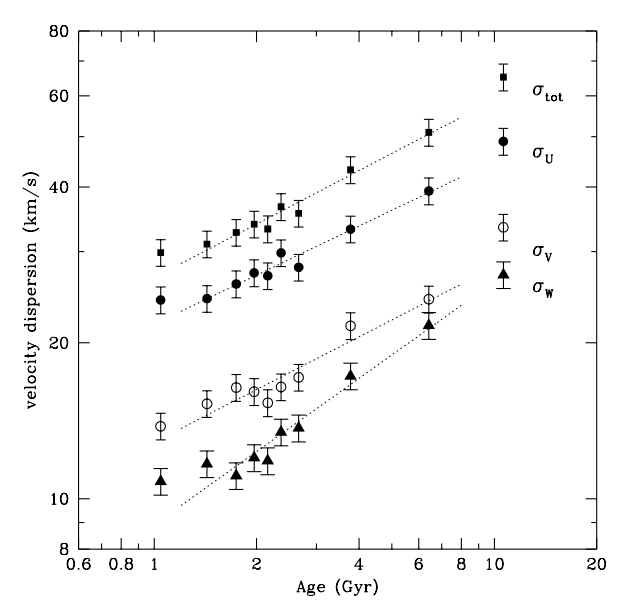 ~ 14000 F/G dwarfs

Hipparcos/Tycho astrometry

~ 63000 RV measurements

ages from isochrone fits
Nordstrom et al. 2004
What is this process called?

ANSWER: thin disk heating by GMCs and spiral arms
[Speaker Notes: bubble data not fit --- unrelaxed young structures and thick disk stars]
Metallicities and Motions
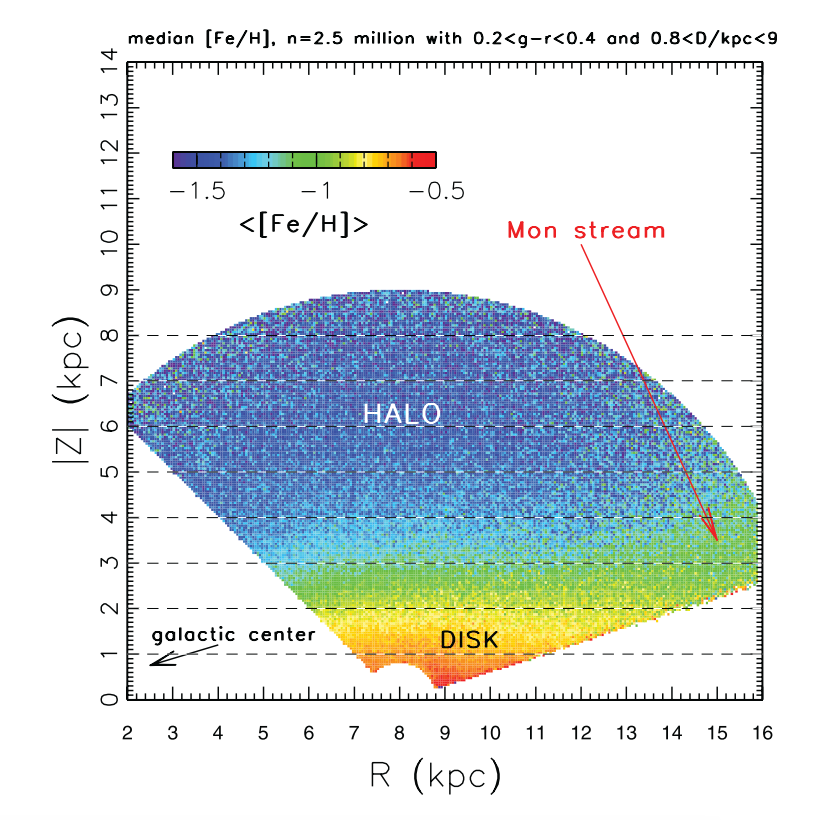 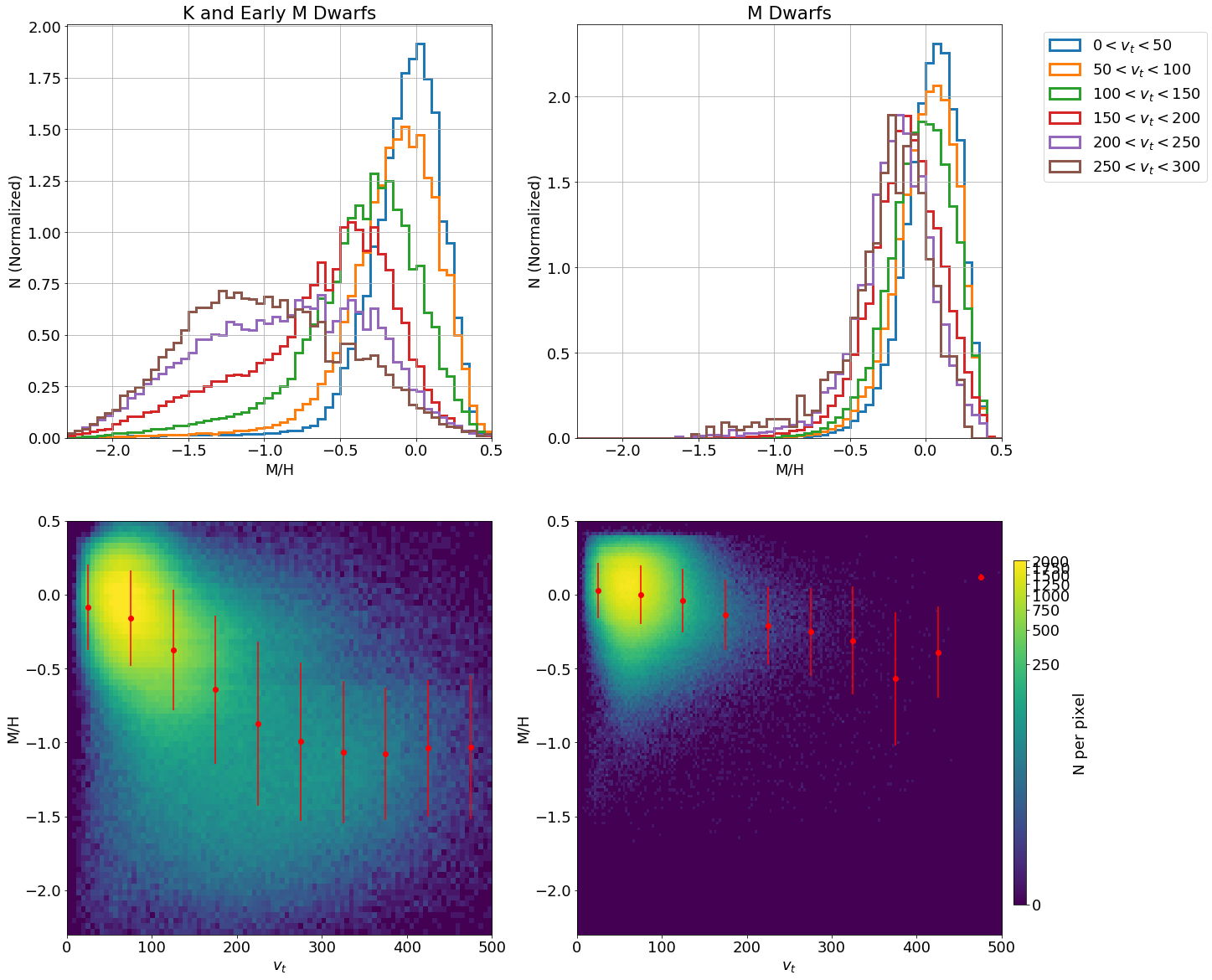 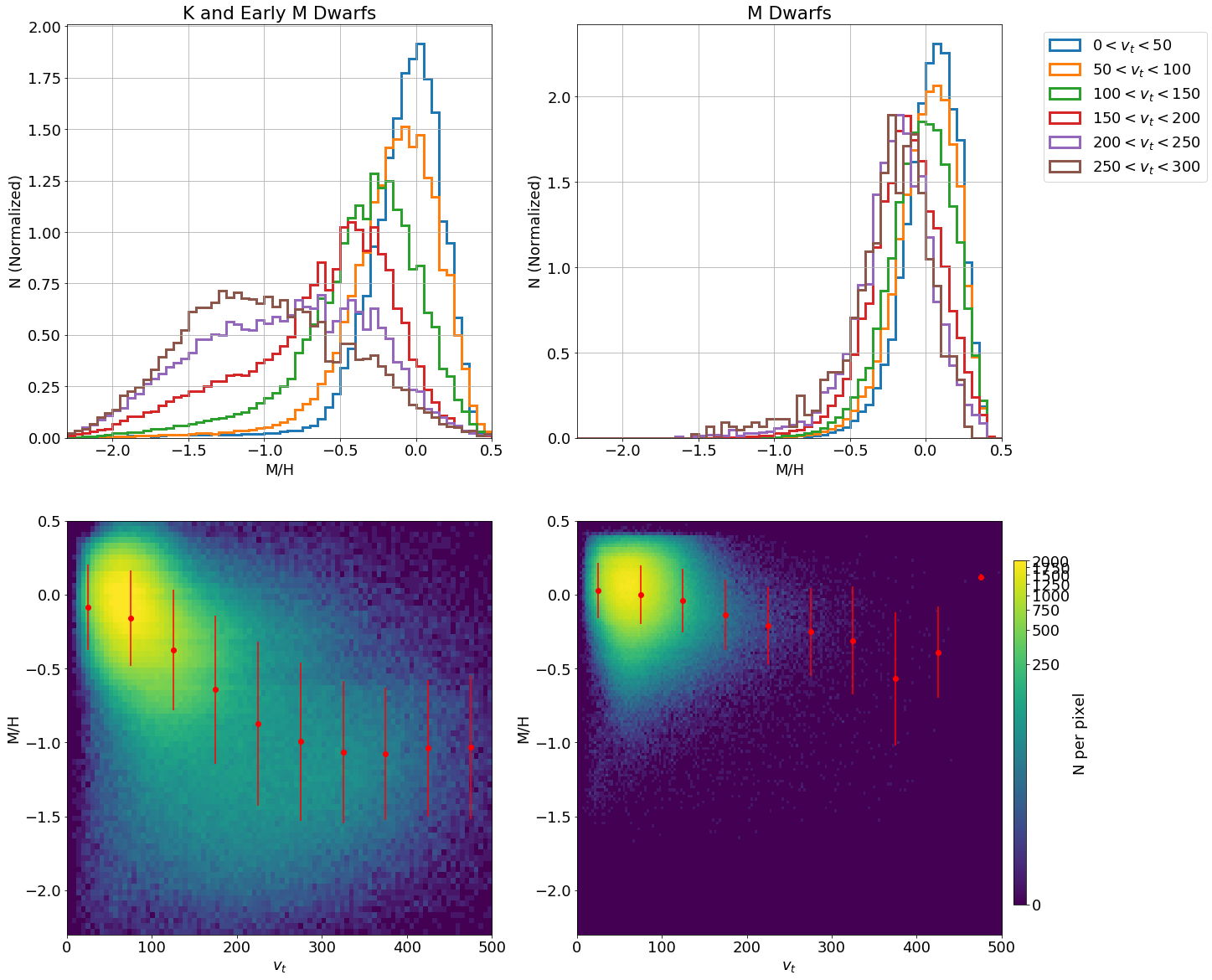 Medan et al. 2021
Ivezic et al. 2008
What does this plot show?

What would it look like for OB stars?
How does metallicity change vertically?


How does metallicity change horizontally?
Milky Way Rotation Curve
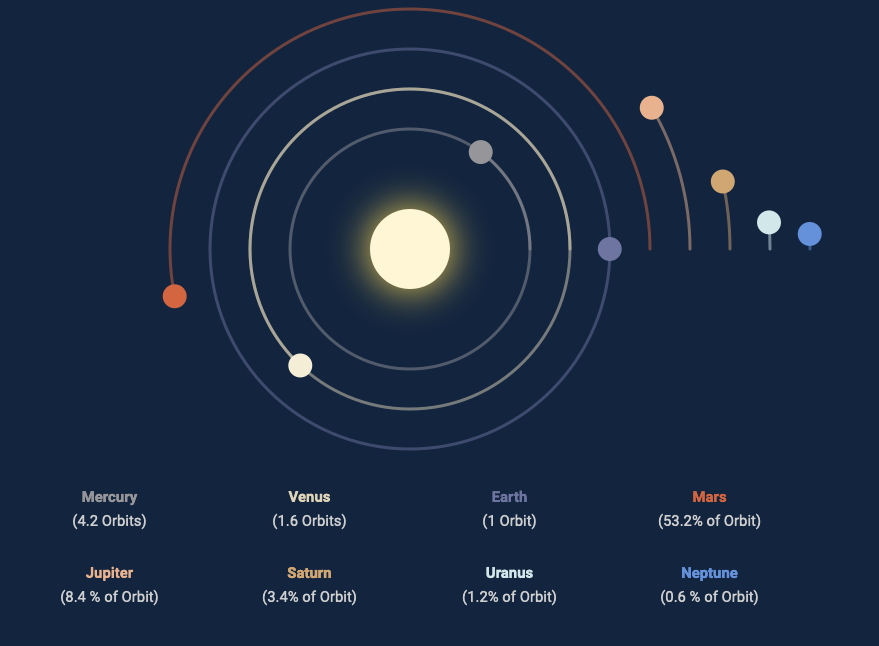 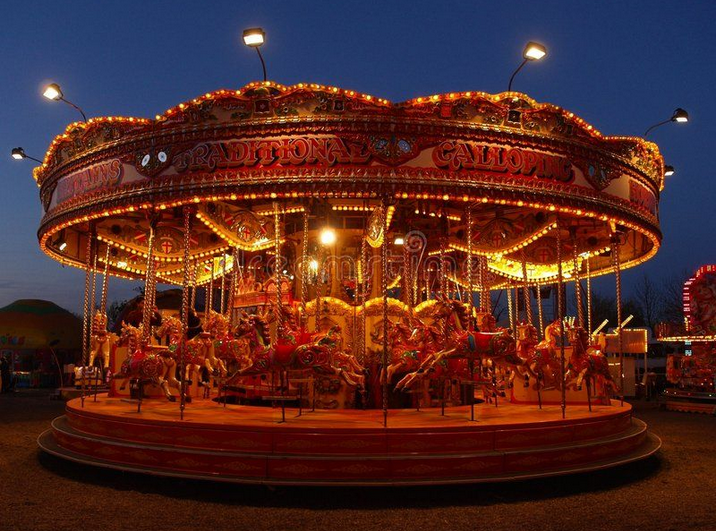 space-facts.com
Charlotte Leaper
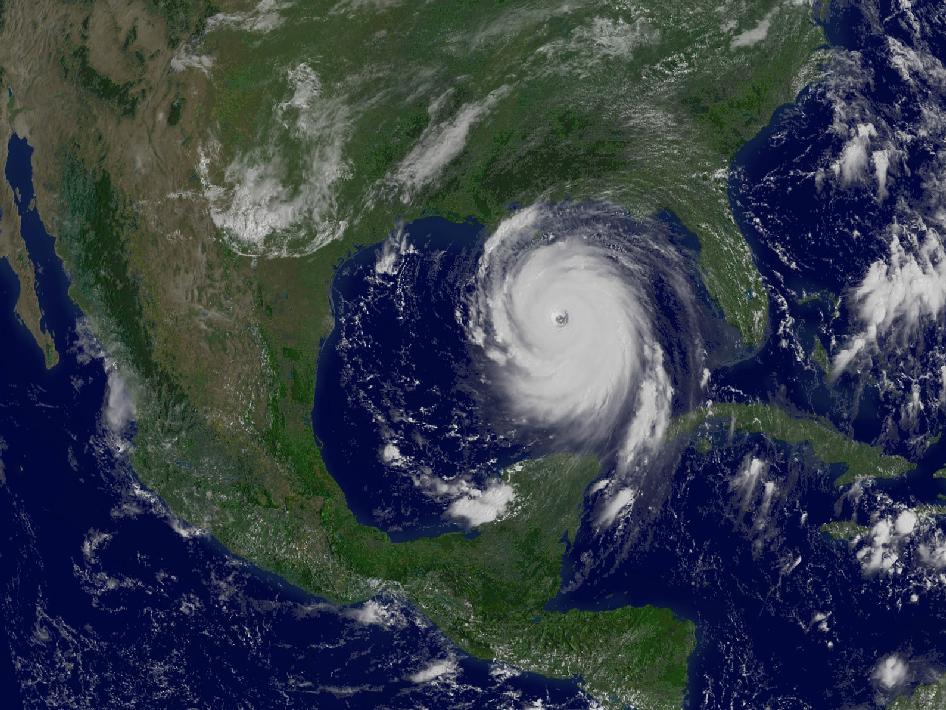 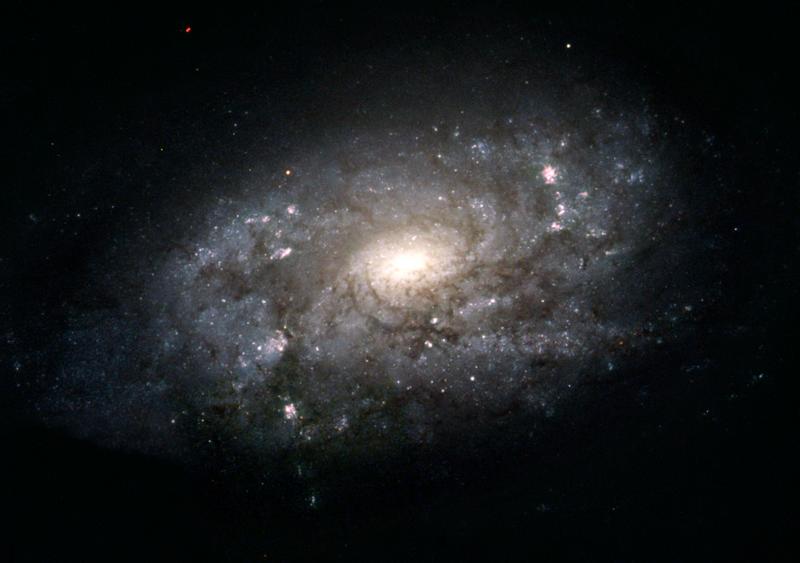 NGC 3949
NASA
NASA (HST)
[Speaker Notes: EXERCISE --- students go to the board in groups to map rotation curves before revealing plots

Solar System ---NO, space velocity decreases as you go out
Carousel --- NO, space velocity increases as you go out
Hurricane Katrina --- NO, very fast in center
NGC 3949 --- YES, similar to Milky Way]
Milky Way Rotation Curve
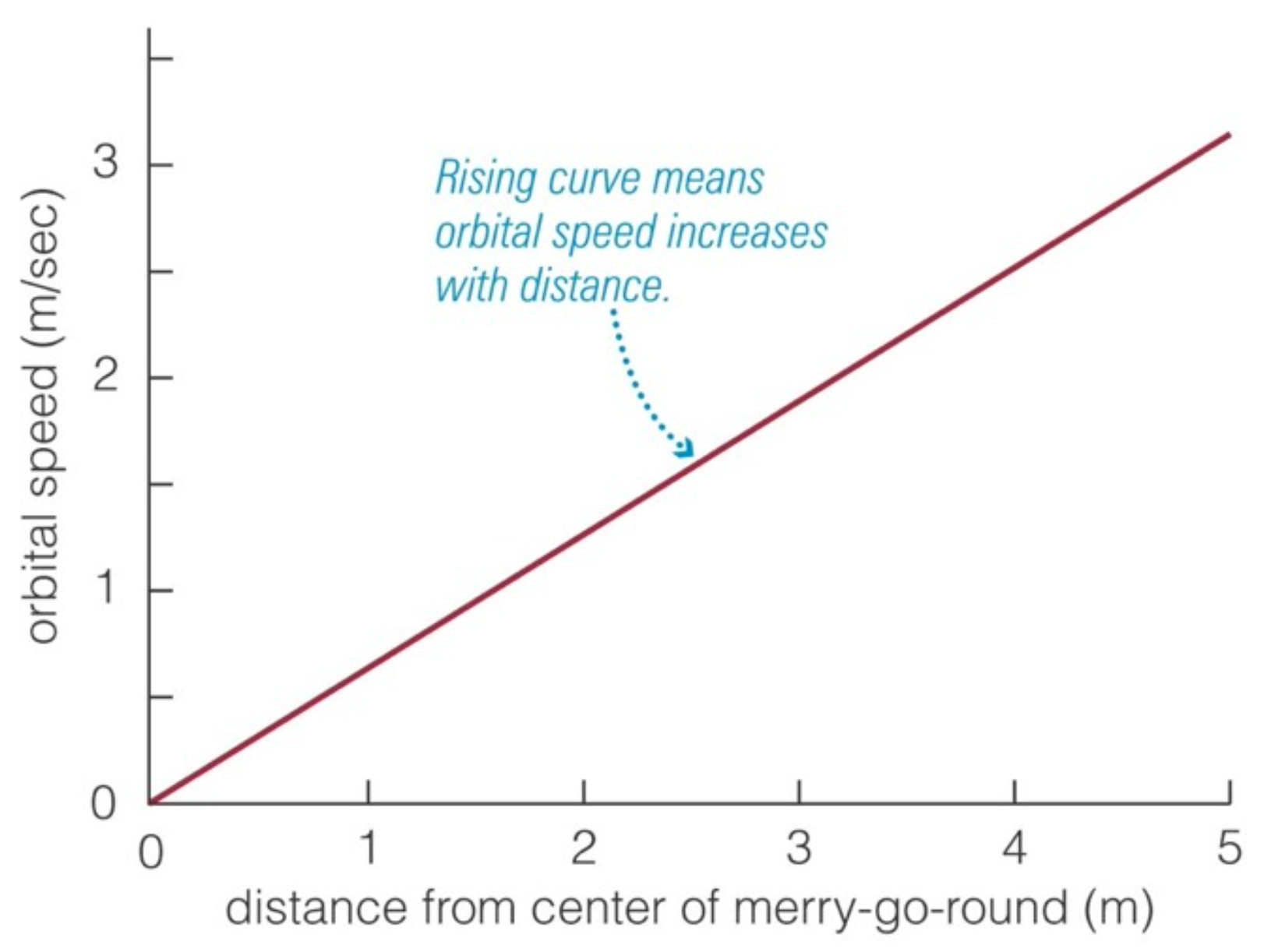 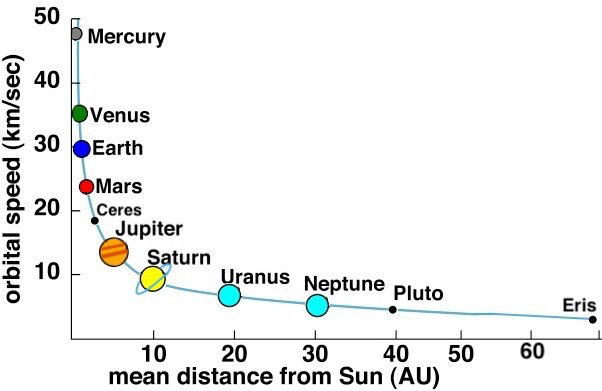 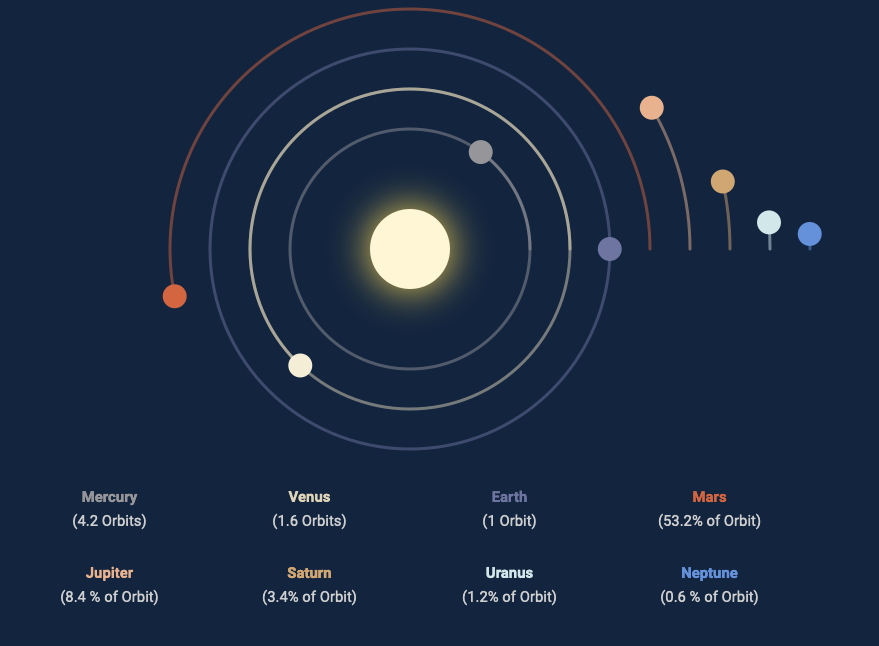 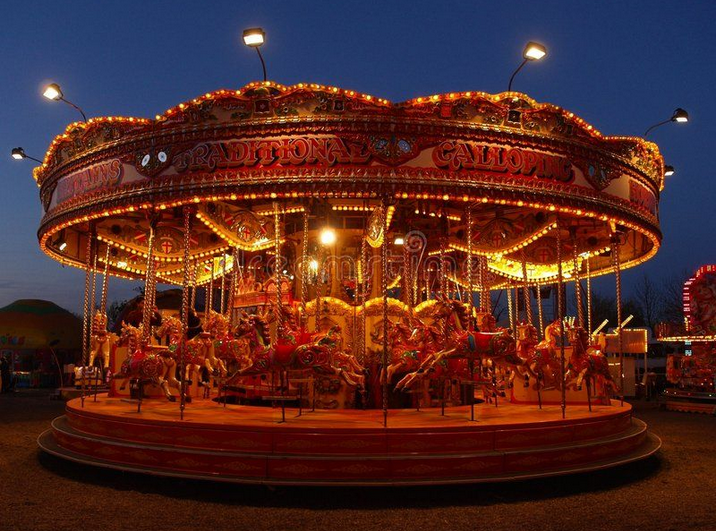 space-facts.com
Pearson Education
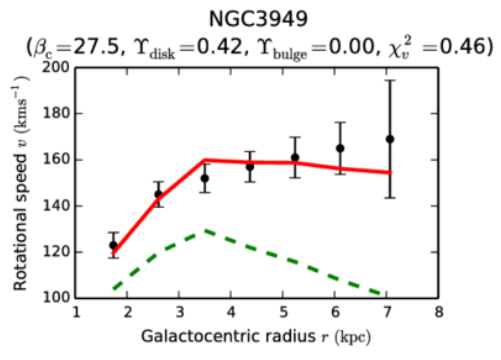 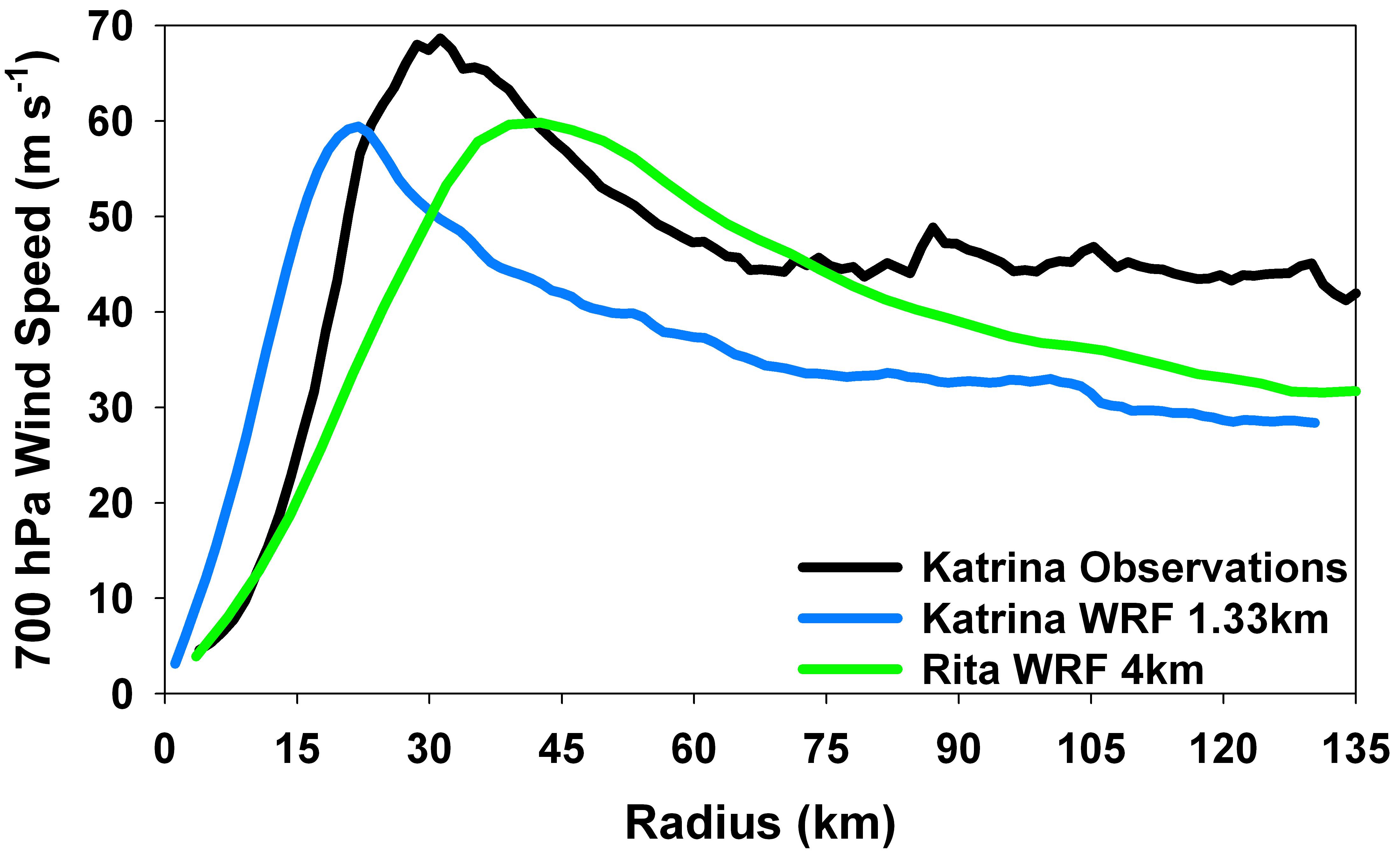 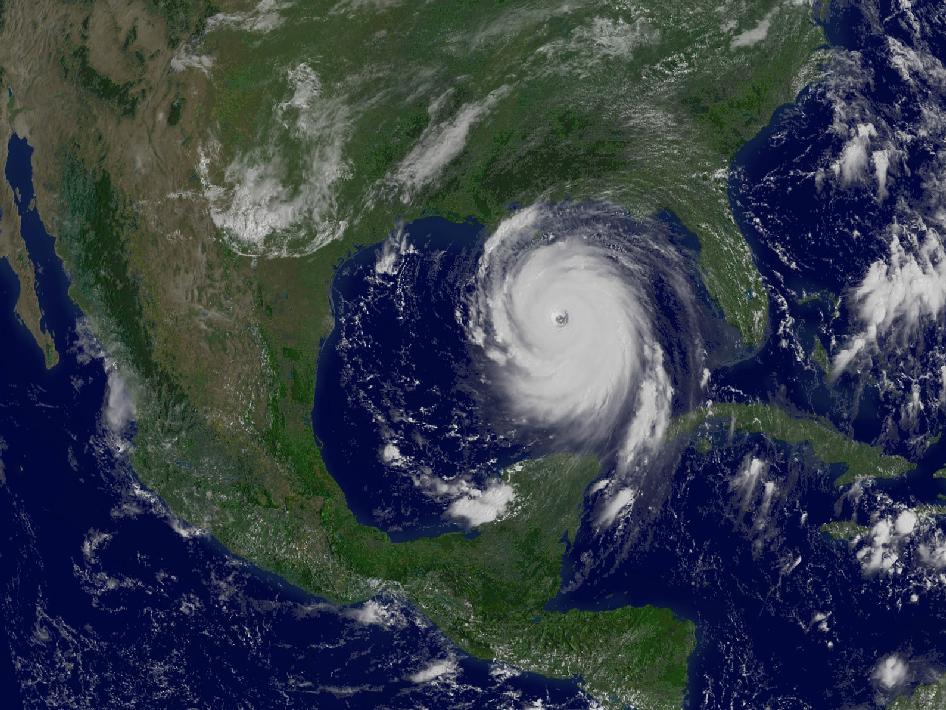 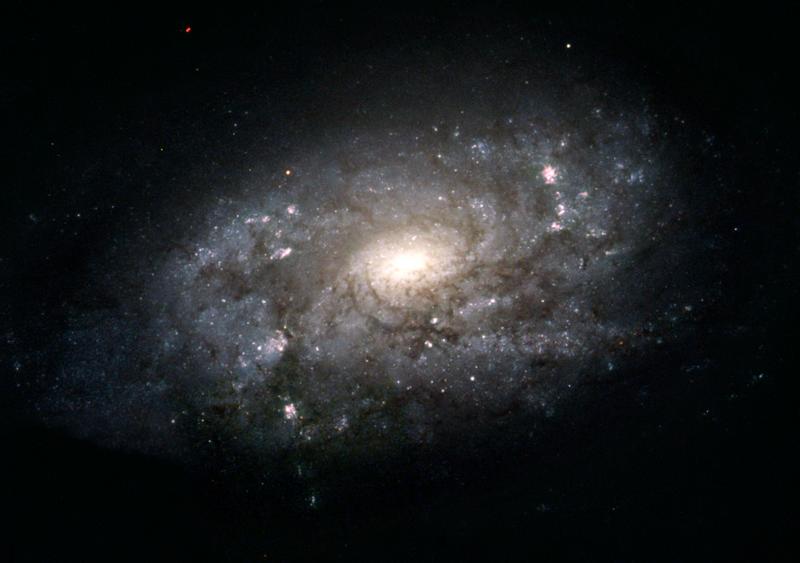 www.atmos.albany.edu
Chan & Hui 2018
[Speaker Notes: Solar System ---NO, space velocity decreases as you go out
Carousel --- NO, space velocity increases as you go out
Hurricane Katrina --- NO, very fast in center
NGC 3949 --- YES, flat moving out …NGC3949 similar to Milky Way]
Rotation Curves
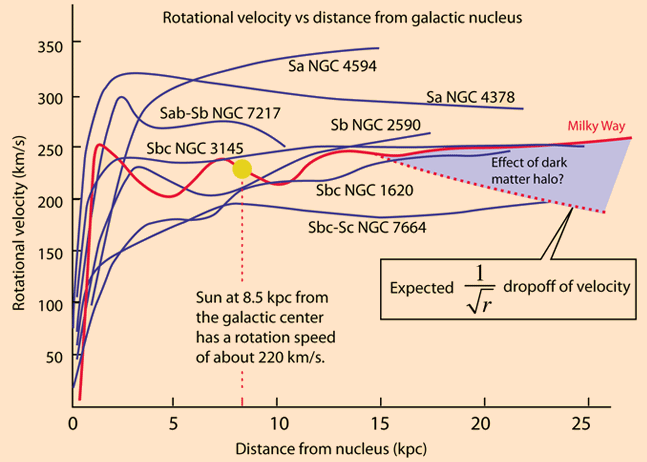 [Speaker Notes: spirals]
Rotation Curve
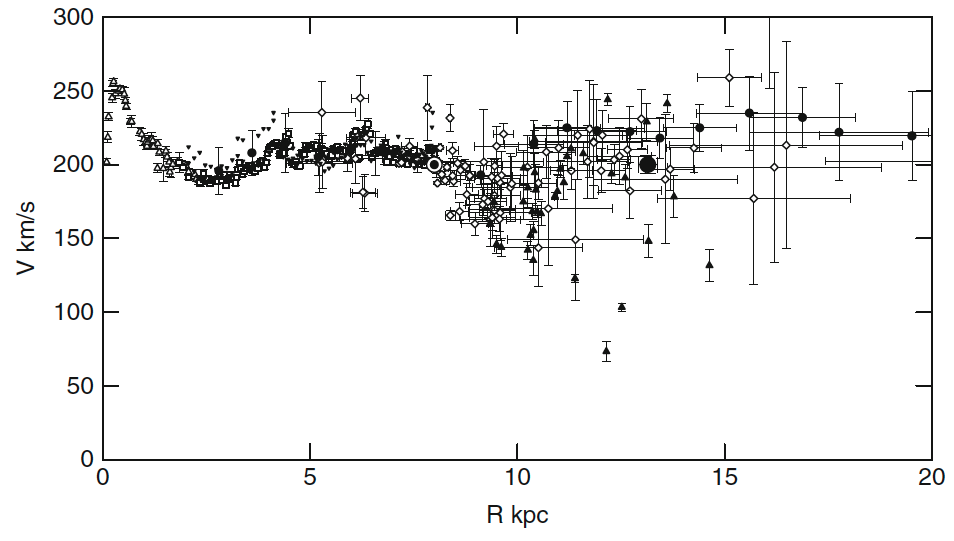 HI	open/reverse triangles, circles
CO	rectangles
CO+HII	diamonds
C stars	filled triangles
S269 star formation region’s parallax/proper motion = big dot
          189 ± 9 microarcsec = 5.3 kpc … same as Sun’s velocity … flat rotation curve
Sofue+ (2009)
[Speaker Notes: Fig. 1. Observed circular velocities representing the rotation curve of the Galaxy. Open triangles: HI tangent velocity method (Burton & Gordon 1978); rectangles: CO tangent (Clemens 1989); reverse triangles: HI tangent (Fich et al. 1989); diamonds: CO and HII regions (Fich et al. 1989; Blitz et al. 1982); filled triangles: Demers and Battinelli (2007); circles: HI thickness (Honma and Sofue 1997a, b); big circle at 13.1 kpc: VERA-parallax, proper motion, and velocity (Honma et al. 2007). All data have been converted to (R0, V0) = (8.0, 200.0 km/s).]
Rotation Curve
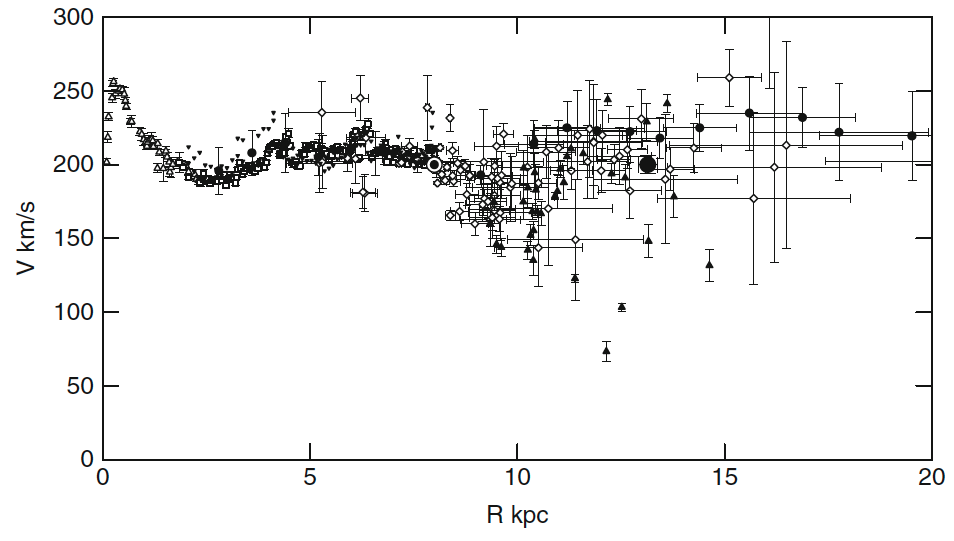 bulge
disk
halo
Sofue+ (2009)
[Speaker Notes: Fig. 1. Observed circular velocities representing the rotation curve of the Galaxy. Open triangles: HI tangent velocity method (Burton & Gordon 1978); rectangles: CO tangent (Clemens 1989); reverse triangles: HI tangent (Fich et al. 1989); diamonds: CO and HII regions (Fich et al. 1989; Blitz et al. 1982); filled triangles: Demers and Battinelli (2007); circles: HI thickness (Honma and Sofue 1997a, b); big circle at 13.1 kpc: VERA-parallax, proper motion, and velocity (Honma et al. 2007). All data have been converted to (R0, V0) = (8.0, 200.0 km/s).]
Rotation Curve
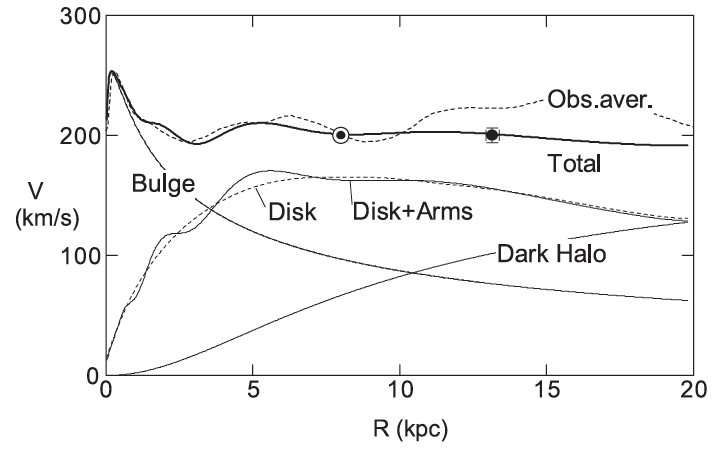 Sofue+ (2009)
Rotation Curve: total mass
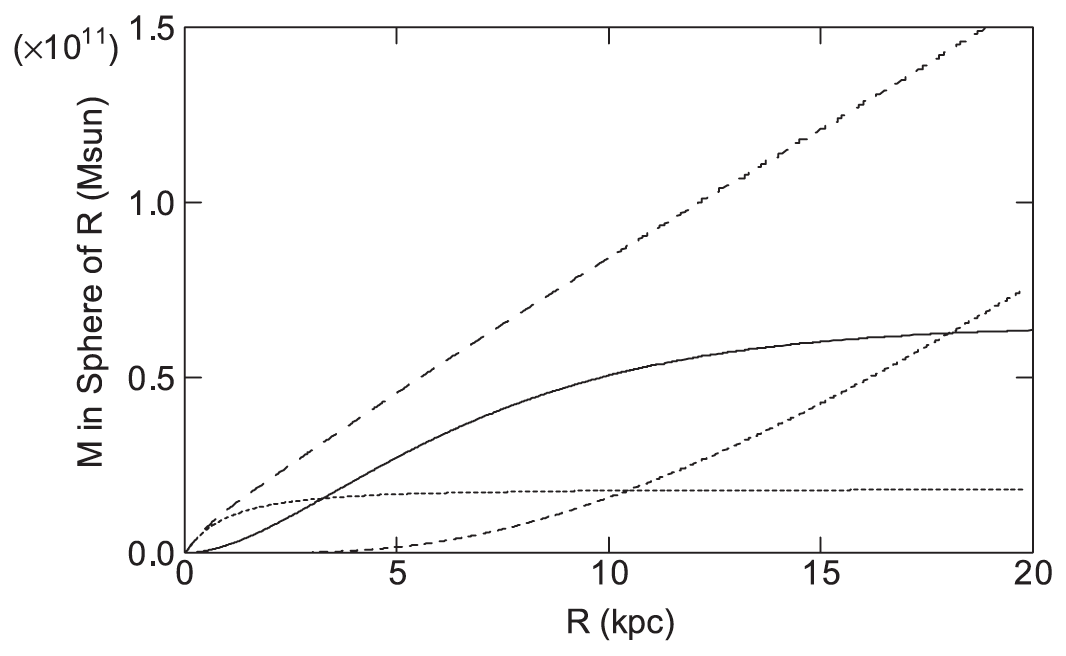 total
disk
halo
bulge
Sofue+ (2009)
[Speaker Notes: Total masses of individual components integrated in a sphere of radius R. Dotted line: bulge; thick solid line: disk; dash: halo; and long dashed line: their sum.]
Total Mass … Stars
1011 M
median stellar mass ~ 0.3 M


3 X 1011 stars
“300 billion stars”
Rotation Curve
3 kpc dip
9 kpc dip
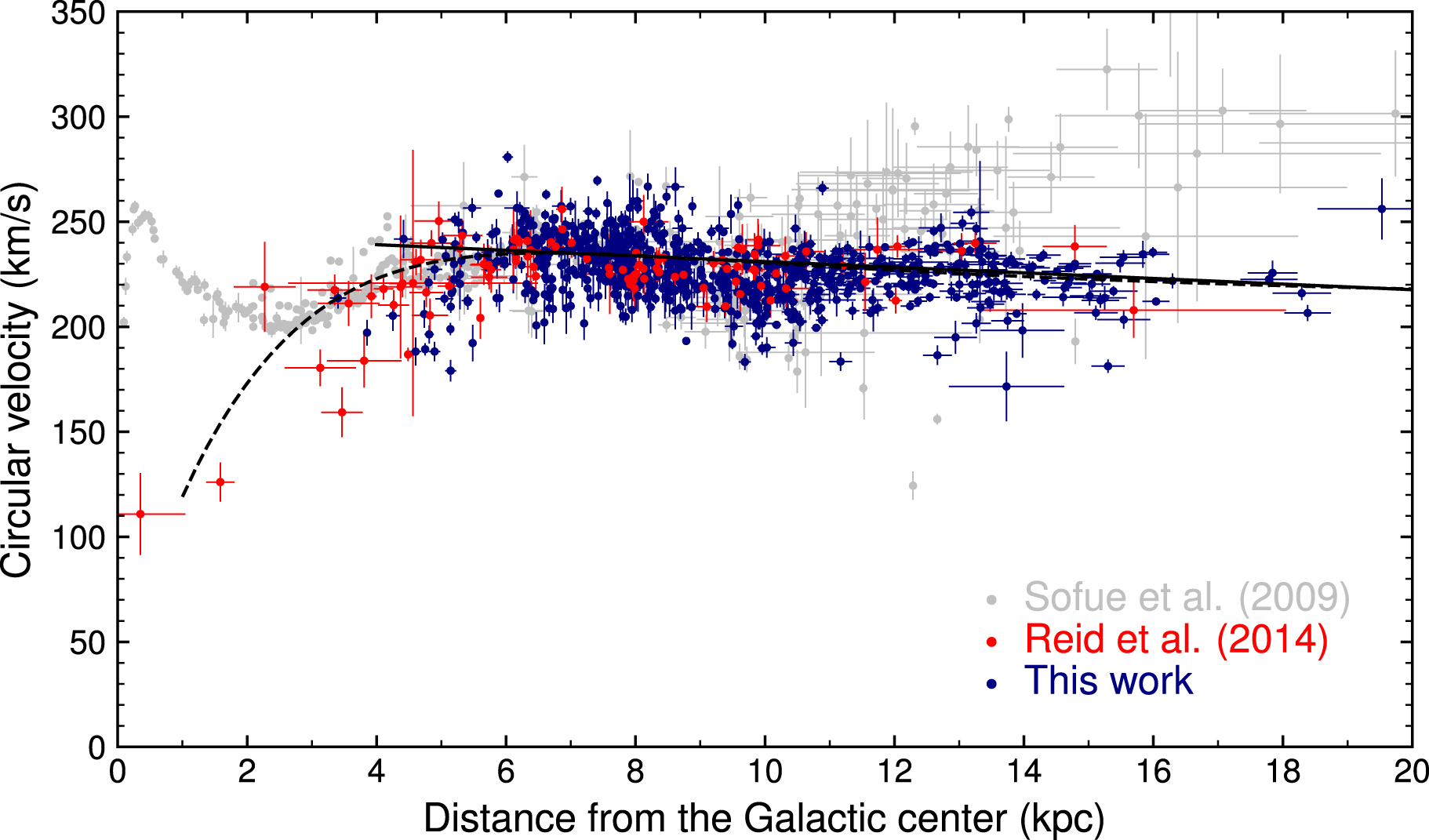 3 kpc dip
9 kpc dip
sum
bulge                    disk                                            


                                                                                         halo
773 Cepheids
distances from infrared P-L relations (WISE and Spitzer)
Gaia proper motions and radial velocities
Mroz+ (2019)
[Speaker Notes: mid-infrared P-L relations key … you can see the Cepheids far away

Rotation curve of the Milky Way for Cepheids assuming R0 = 8.09 kpc and Θ0 = 233.6 km s−1 (model 2). Red data points represent high-mass star-forming regions (Reid et al. 2014). Gray data points are taken from Sofue et al. (2009) and are rescaled to new (R0, Θ0) using formula . Solid and dashed lines show the best-fitting models (linear and universal, respectively).]
Spiral Arms
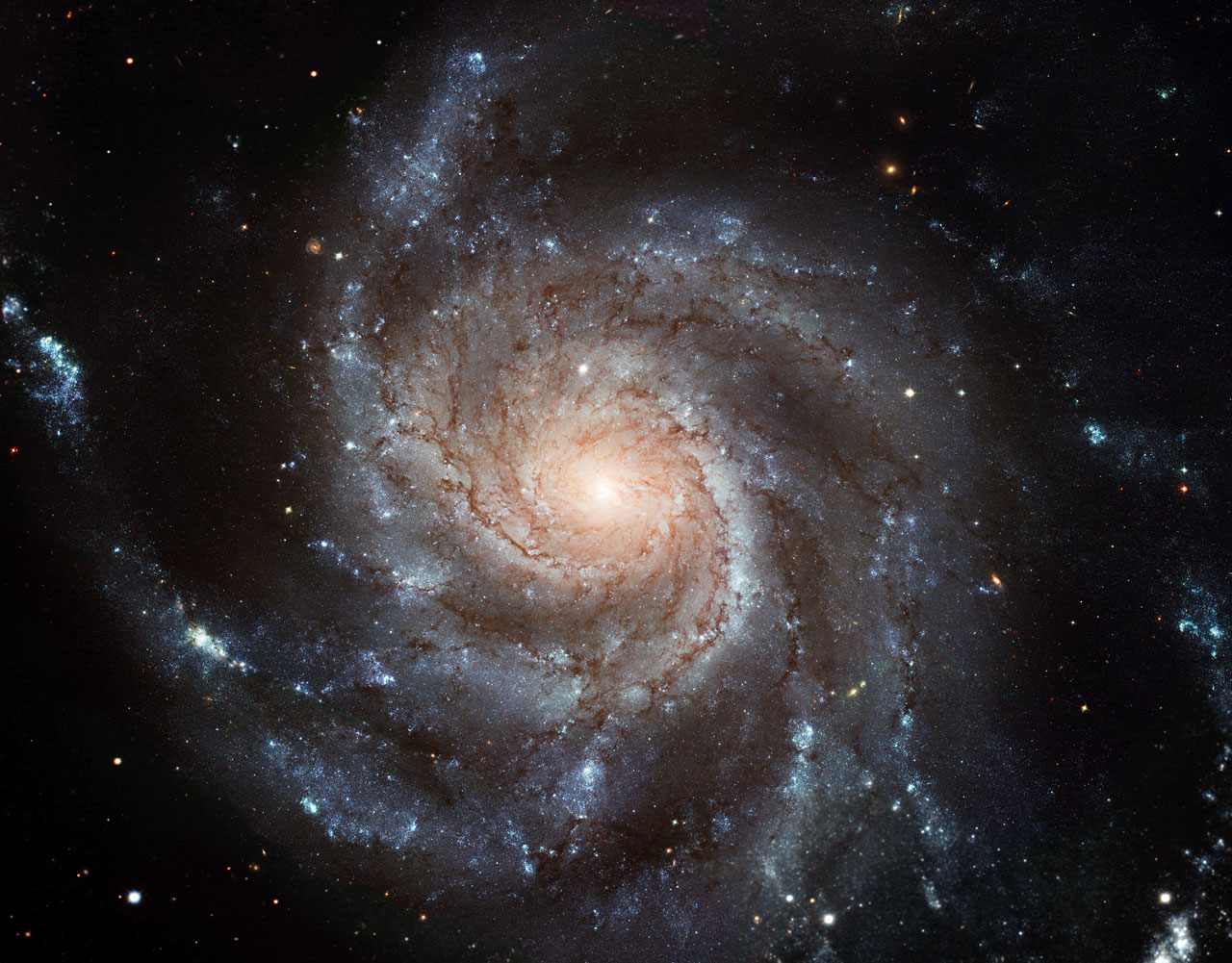 M101: Pinwheel Galaxy
How many arms?
[Speaker Notes: EXERCISE: trace spiral arms
~ 50 kpc across
 2 arms + 2 major spurs = 4 arms?
finished cluster lecture first, so this set would take about 50 min, not 75 min]
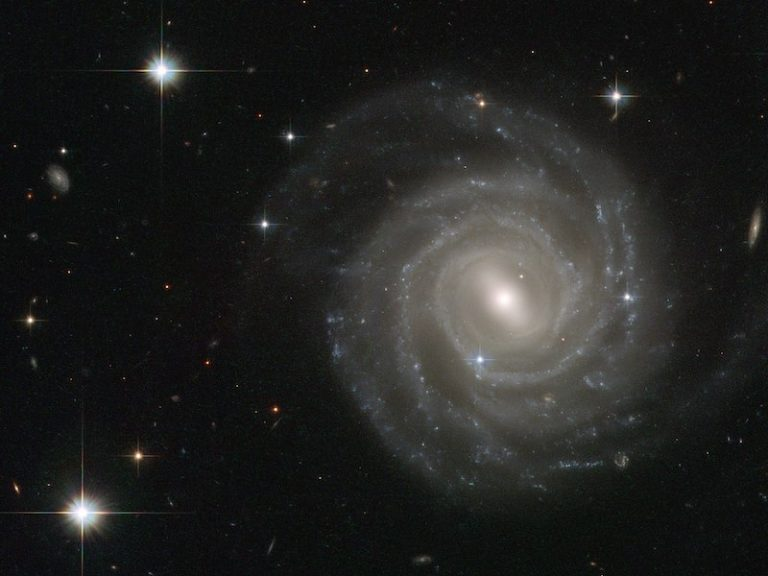 Spiral Arms
UGC 12158
How many arms?
[Speaker Notes: EXERCISE: trace spiral arms
2 arms + 2 major spurs = 4 arms?]
Spiral Arms
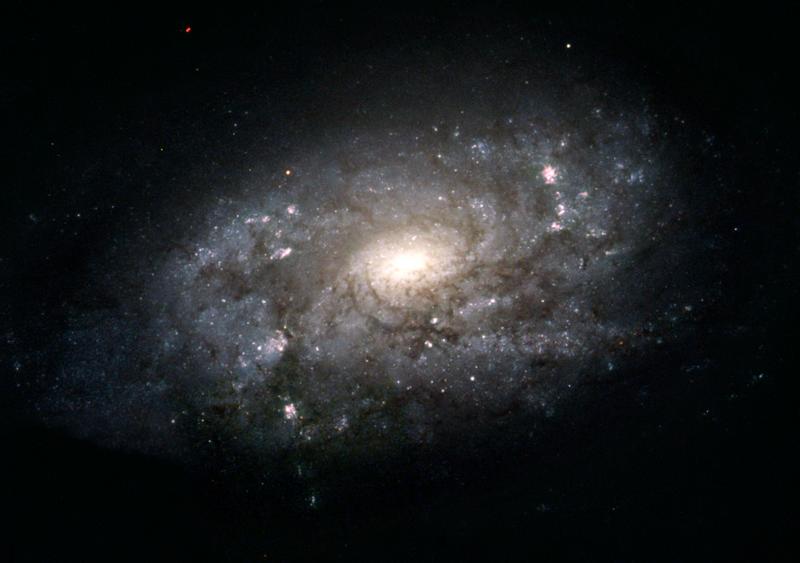 NGC 3949
How many arms?
[Speaker Notes: EXERCISE: trace spiral arms
2 arms + 2 minor spurs = 2 arms?]
Spiral Arms
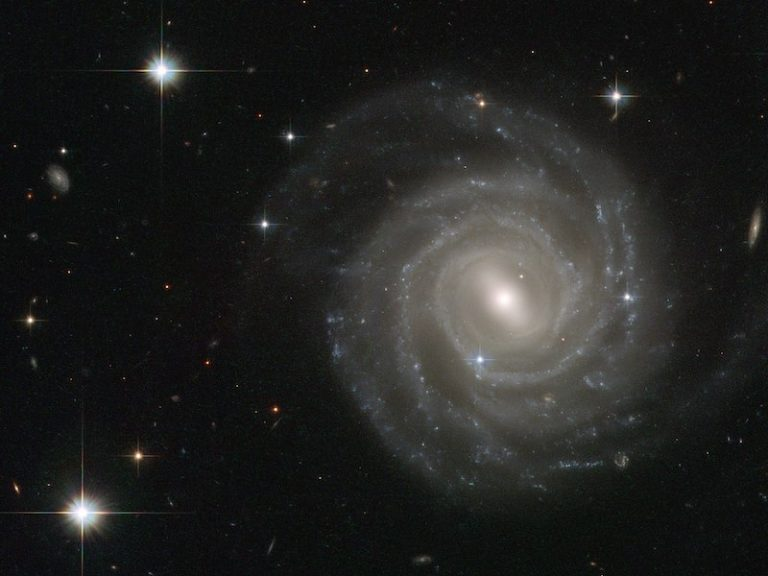 Population	~ 2/3 of galaxies are spirals
(locally)		~ 2/3 of spirals have bars
		          arms attached to bars

Tracers		OB stars
		H atom 21 cm emission
		CO molecule emission in GMCs
		masers in star formation regions

Scale		Sun is 8 kpc from center of MW
		arms seen to 15 kpc
		gas seen to 25 kpc
		NGC 6872 ~ 5X size of Milky Way
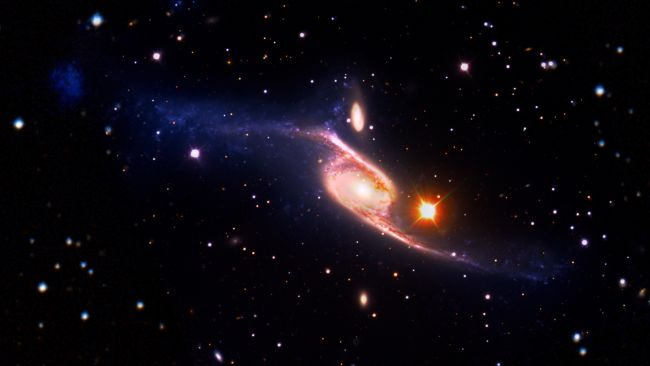 MW Spiral Arms
2 arms or 4 arms?
how tightly wound?

PROBLEM: lack of accurate 
                          distances

WHY?

optical … looking through 
	dust, crowding

radio … better

model fits to Doppler motion
     non-circular motion
     quadrant confusion
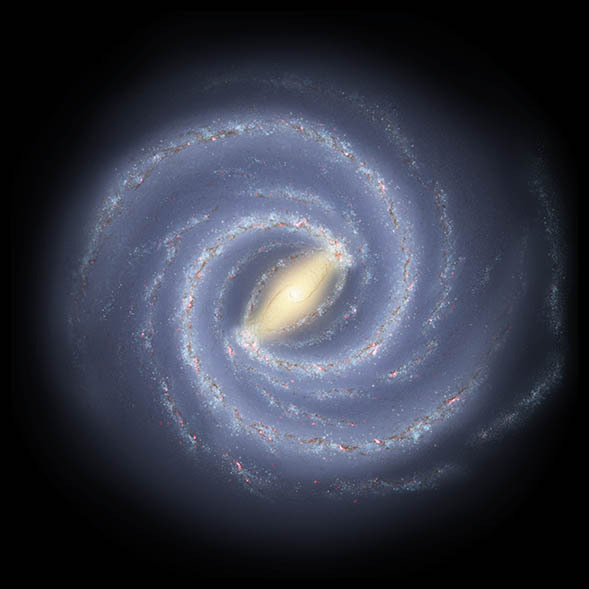 Milky Way Disk:  Spiral Arms I
MW Spiral Arms
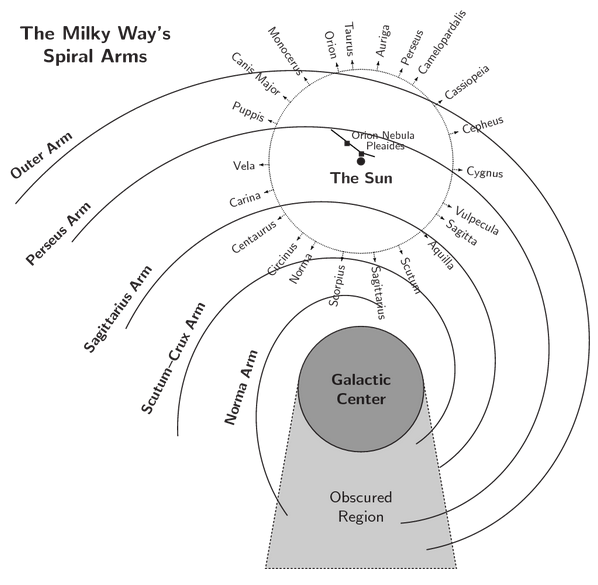 https://in-the-sky.org/article.php?term=the_milky_way
MW Spiral Arms
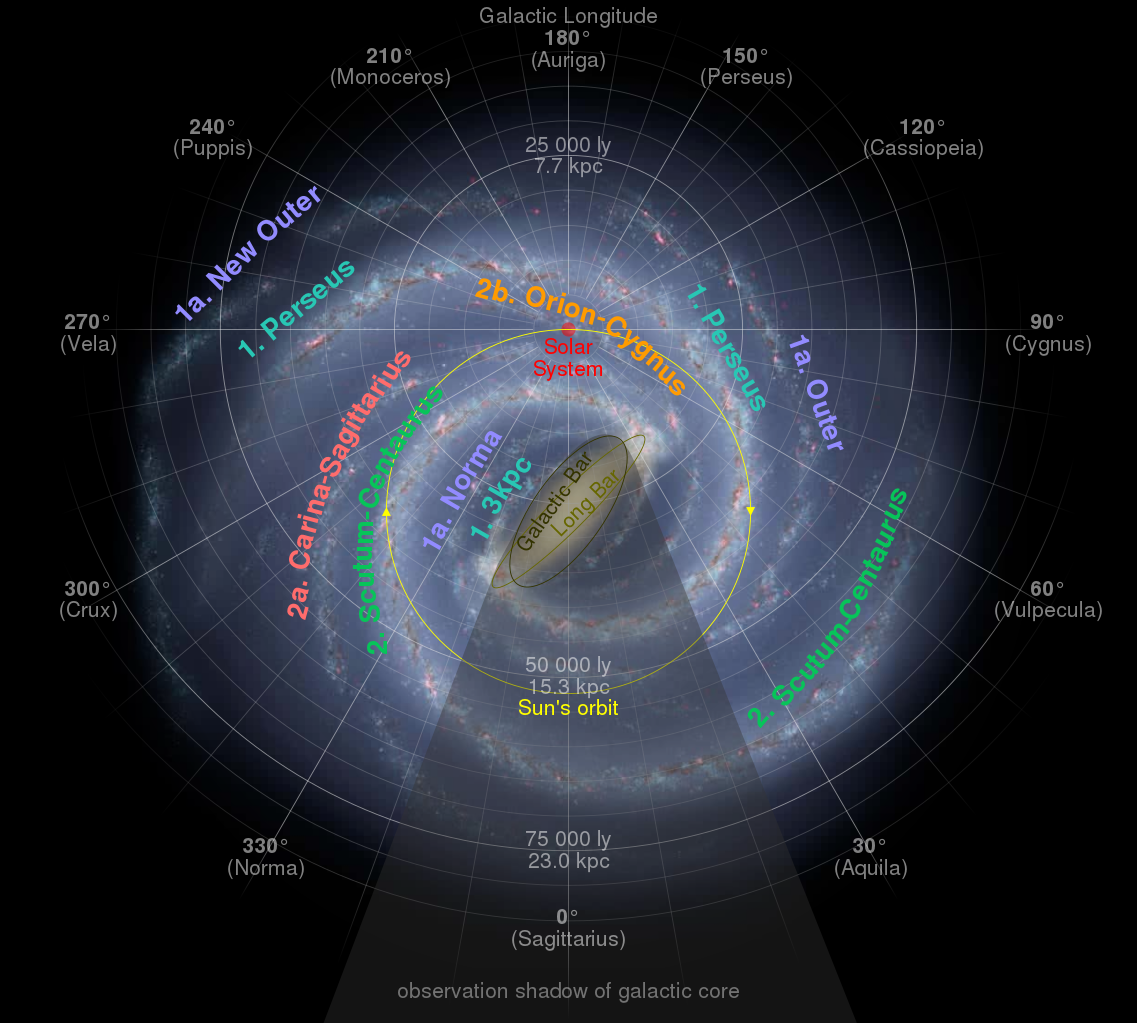 2 arms or 4 arms?

1. Perseus
     1a. Norma(-Outer)









2. Scutum(-Centaurus)
     2a. (Carina-)Sagittarius
     2b. Orion(-Cygnus)
[Speaker Notes: Perseus and Scutum-Centaurus are 2 “major” arms attached to bulge
Norma and Sagittarius are “minor” arms]
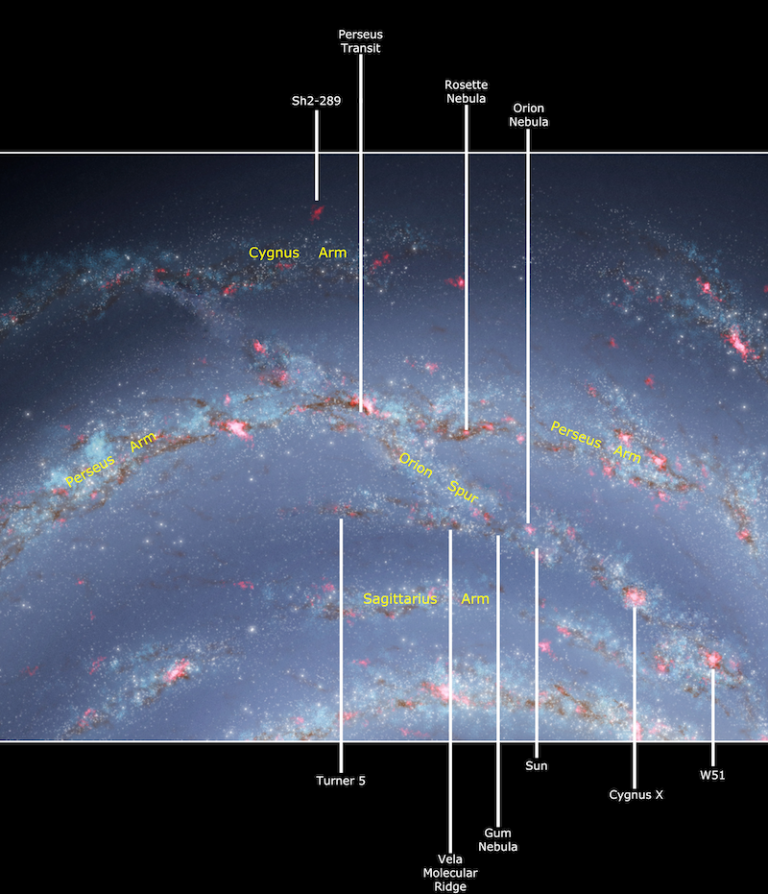 You Are Here
Orion-Cygnus Arm

a.k.a.
   Orion Arm
   Local Arm
   Orion Bridge
   Orion Spur

~1 kpc wide and ~6 kpc long

we ARE MAYBE IN an arm
     Orion (minor?)

we ARE BETWEEN arms
     Sagittarius (minor) inside
     Perseus (major) outside
Outer
Scutum
[Speaker Notes: Cygnus must be Outer]
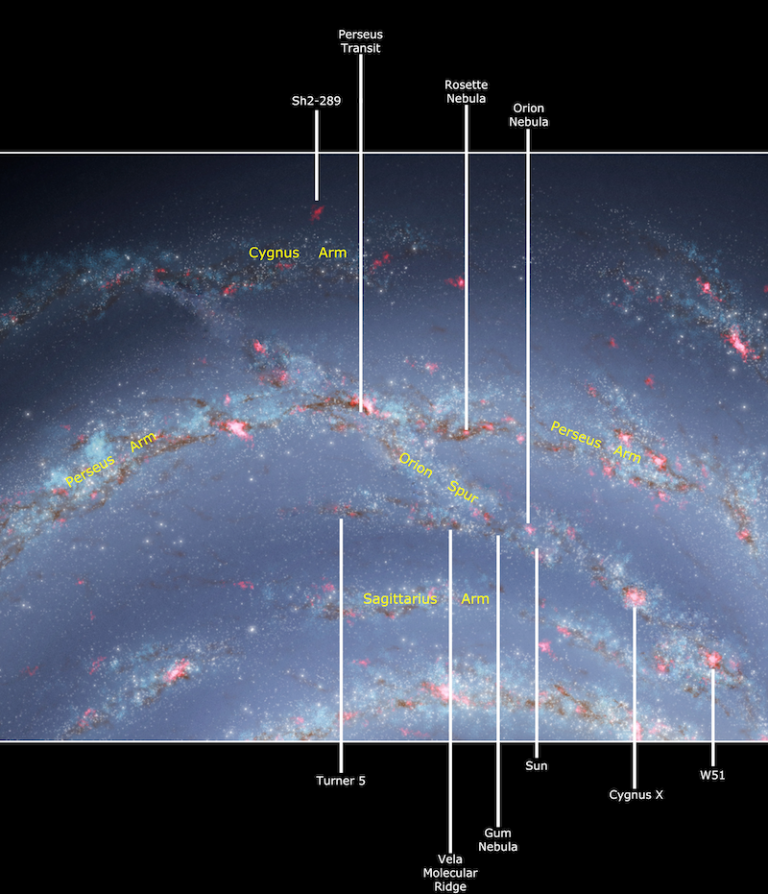 You Are Here
Outer
Perseus*
Orion
Sagittarius
Scutum*
UM …
(Norma/Molec.Ring)

*major arms

= OPOSSUM
Outer
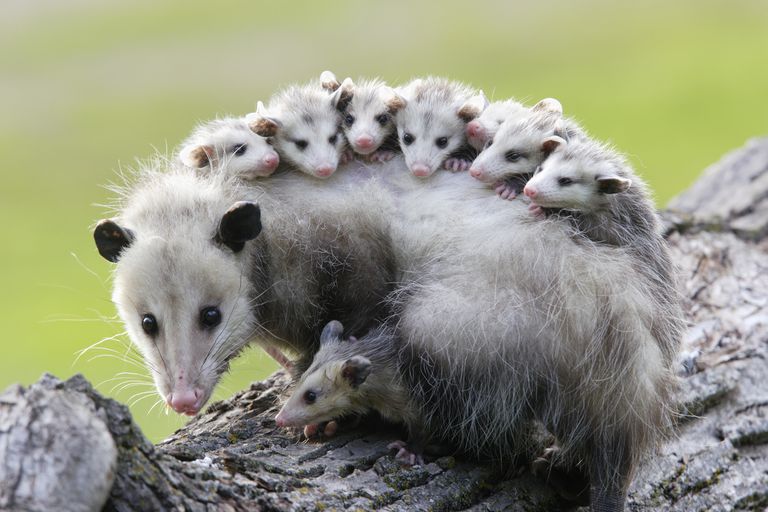 Scutum
[Speaker Notes: alphabetical except for Orion Spur]
Arms via Masers
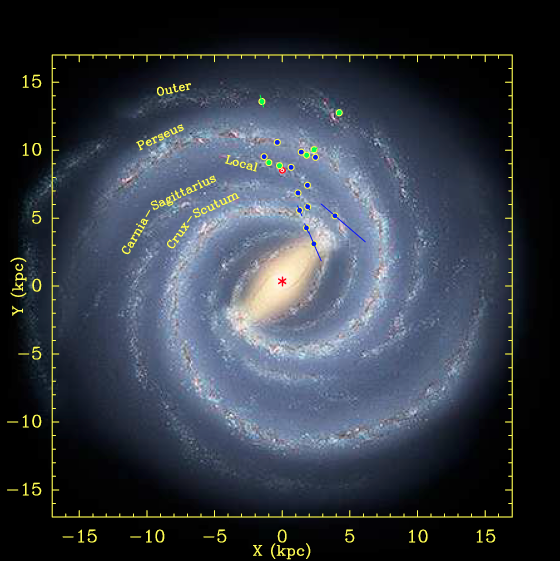 Reid+ (2009) … 18 masers


radio VLBA and VLBI
high mass star formation
astrometry of SFR masers
          OH, H2O, SiO, CH3OH

NOTE clustered distributions
“strong evidence of spiral arms”

Galaxy model
     R = 8.4 ± 0.6 kpc
     V = 254 ± 16 km/s
     
pitch angles yield # arms
flat rotation curve
[Speaker Notes: MASER = microwave amplification of stimulated emission of radiation
cause = amplification of microwave radiation by stimulated emission, caused by inversion of level populations of interstellar and circumstellar molecules
region < 1000 AU of protostars, caused by individual objects or flows
OH, H2O, NH3, SiO, HCN, CH3OH is methanol]
Arms via Masers
Arms via Masers: Parallaxes
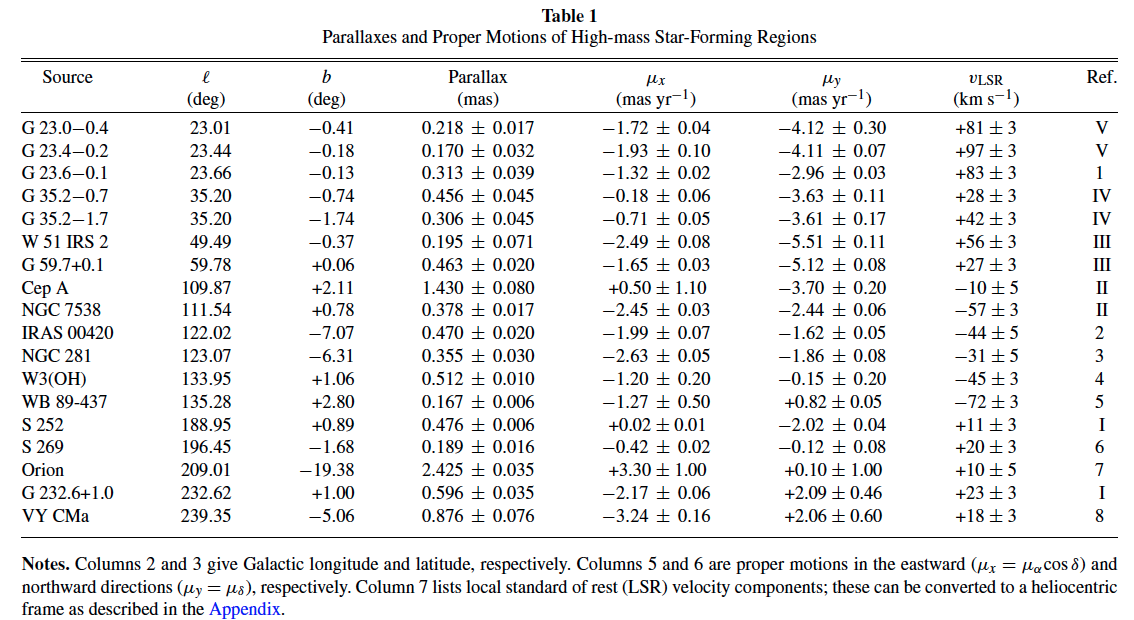 parallaxes measured to 10 microarcseconds
= 10% uncertainty at 10 kpc
Reid+ (2009)
[Speaker Notes: tiny parallaxes!
S 269 is star formation region key point on rotation curve]
Spiral Arms:  Pitch Angles
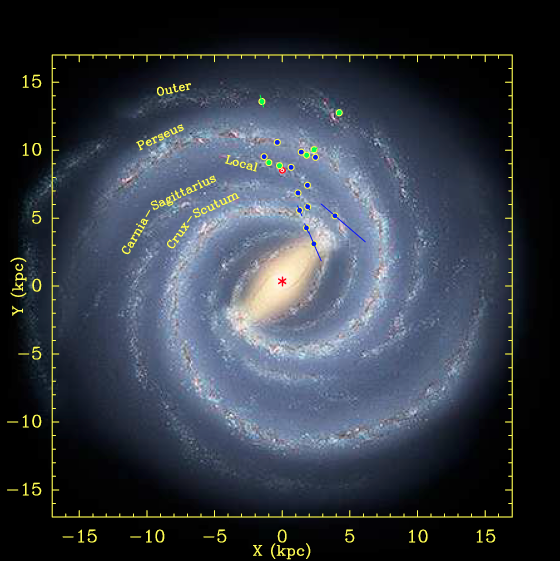 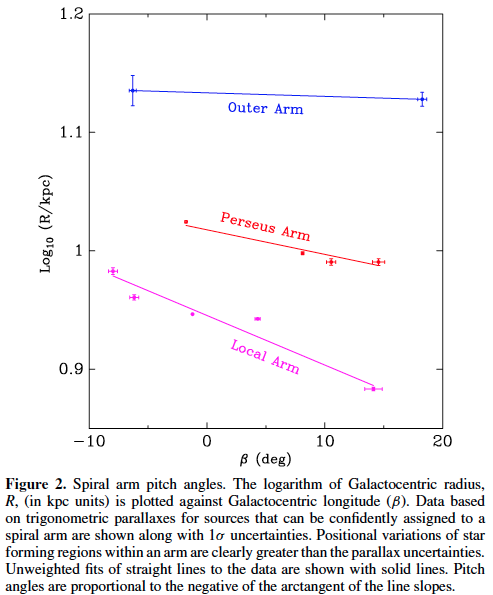 arms closer to Galactic Center are more tightly wound
Reid+ (2009)
Arms via Masers
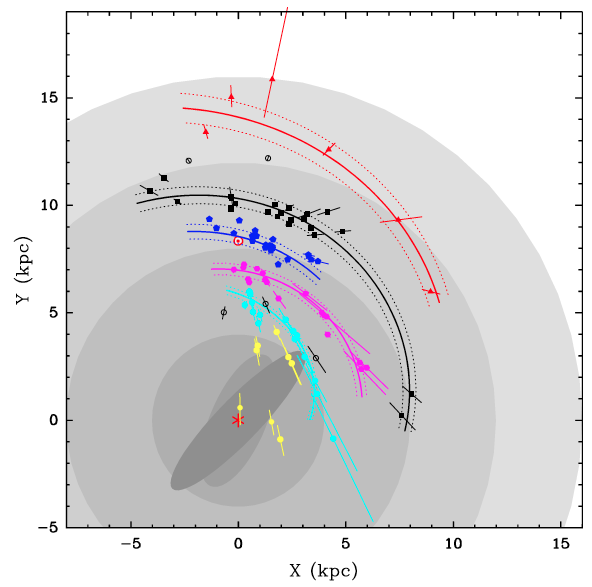 Reid+ (2009) … 18 masers
Reid+ (2014) … 103 masers

4 kpc … bar region

8 kpc … solar circle 

12 kpc… co-rotation of spiral
              pattern and star orbits
Outer Arm
Perseus Arm
Orion Arm
Sagittarius Arm
Scutum Arm
4 kpc         8 kpc       12 kpc     16 kpc
[Speaker Notes: long vectors radiate from Sun for distance uncertainties

yellow = inner Galaxy sources … open circles = arm assignment unclear]
Spiral Arms:  Co-Rotation
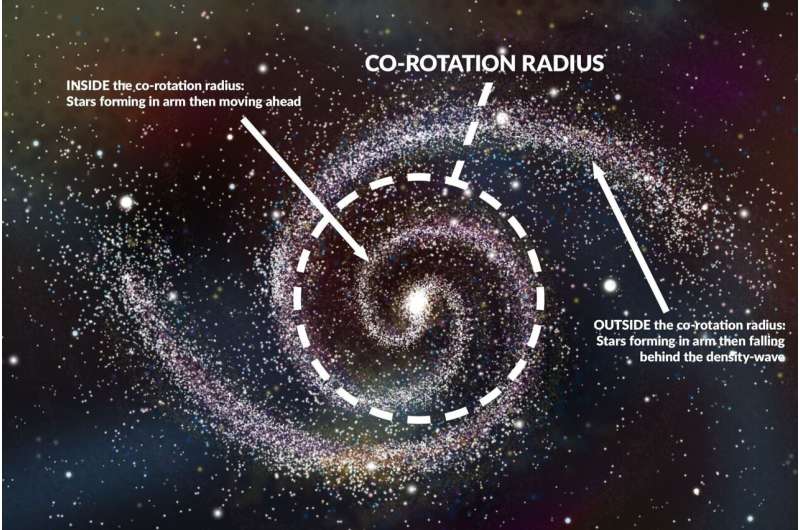 Arms via Masers
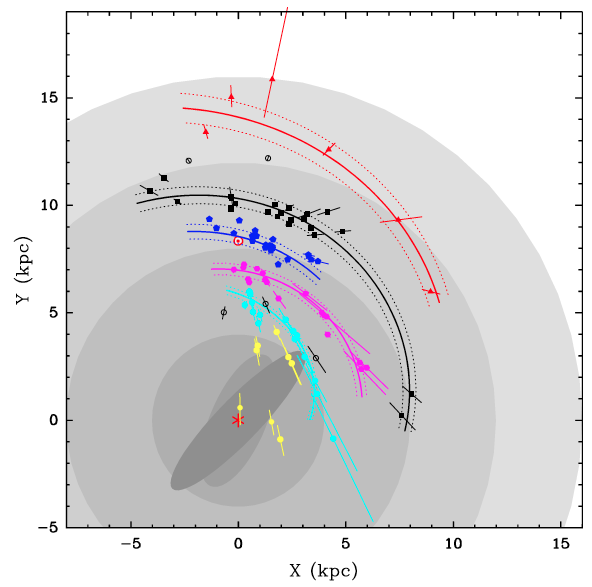 Reid+ (2009) … 18 masers
Reid+ (2014) … 103 masers

4 kpc … bar region

8 kpc … solar circle 

12 kpc… co-rotation of spiral
              pattern and star orbits 

16 kpc … end of star formation

Galaxy model (2009)
     R = 8.4 ± 0.6 kpc
     V = 254 ± 16 km/s
Galaxy model (2014)
     R = 8.34 ± 0.16 kpc
     V = 240 ± 8 km/s
Outer Arm
Perseus Arm
Orion Arm
Sagittarius Arm
Scutum Arm
4 kpc         8 kpc       12 kpc     16 kpc
[Speaker Notes: long vectors radiate from Sun for distance uncertainties

yellow = inner Galaxy sources … open circles = arm assignment unclear]
Arms via Masers
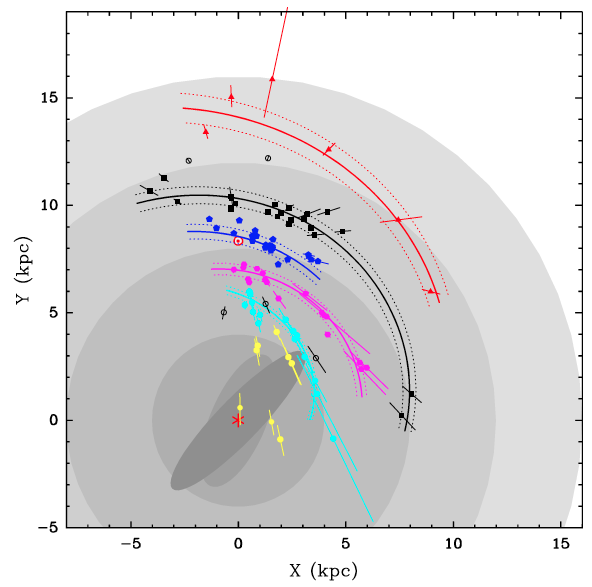 NOTE
TINY
FRACTION
OF
ARMS
MAPPED!
Outer Arm
Perseus Arm
Orion Arm
Sagittarius Arm
Scutum Arm
4 kpc         8 kpc       12 kpc     16 kpc
[Speaker Notes: long vectors radiate from Sun for distance uncertainties

yellow = inner Galaxy sources … open circles = arm assignment unclear]
Arm Thickness
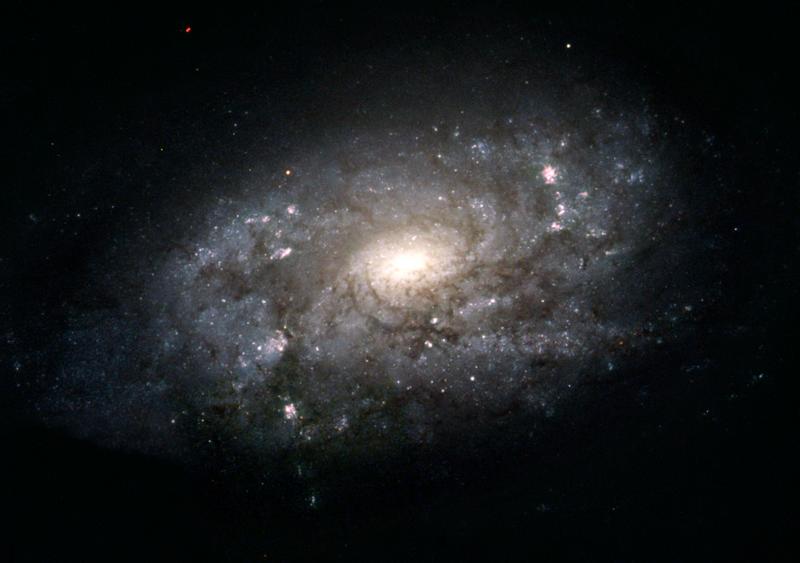 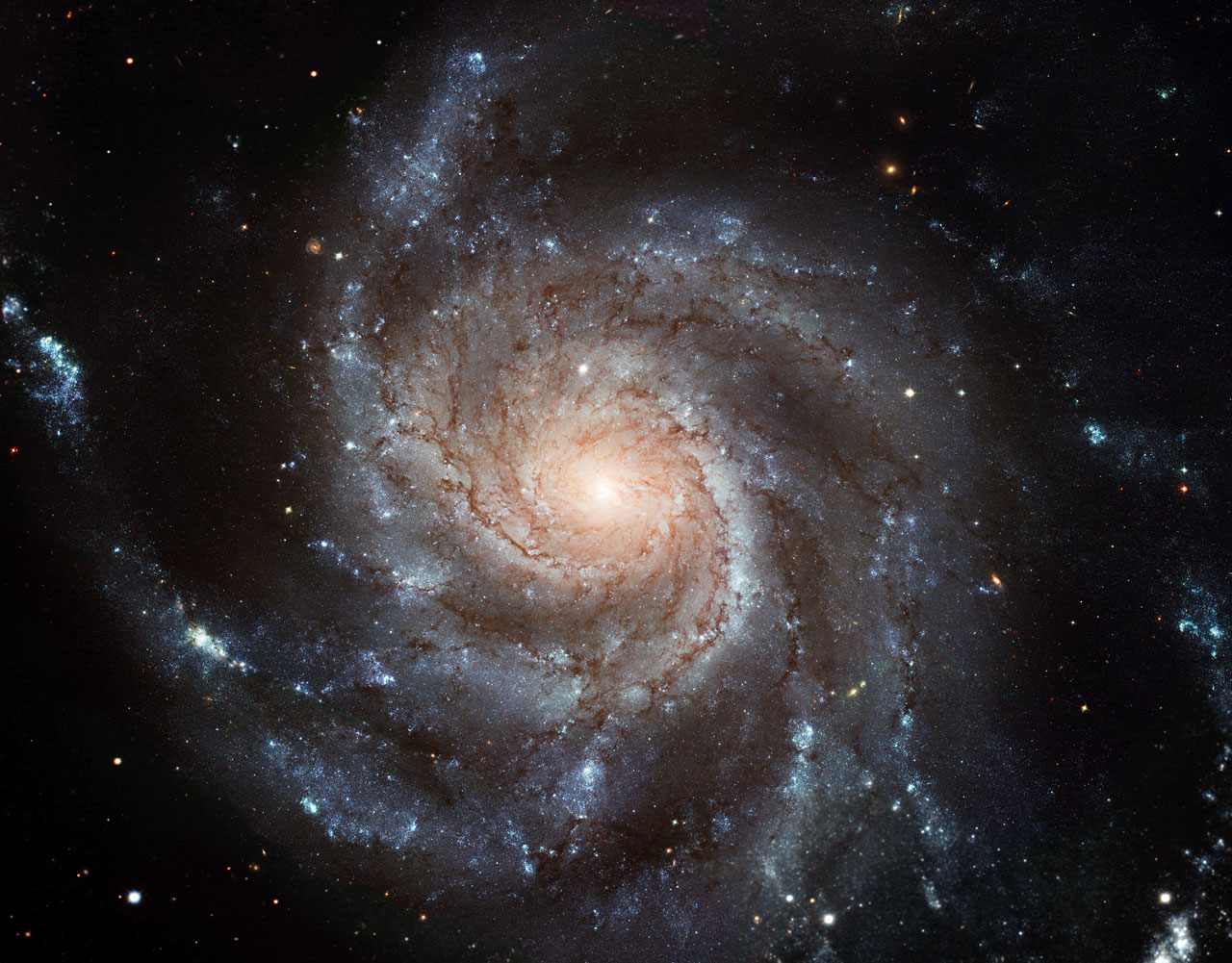 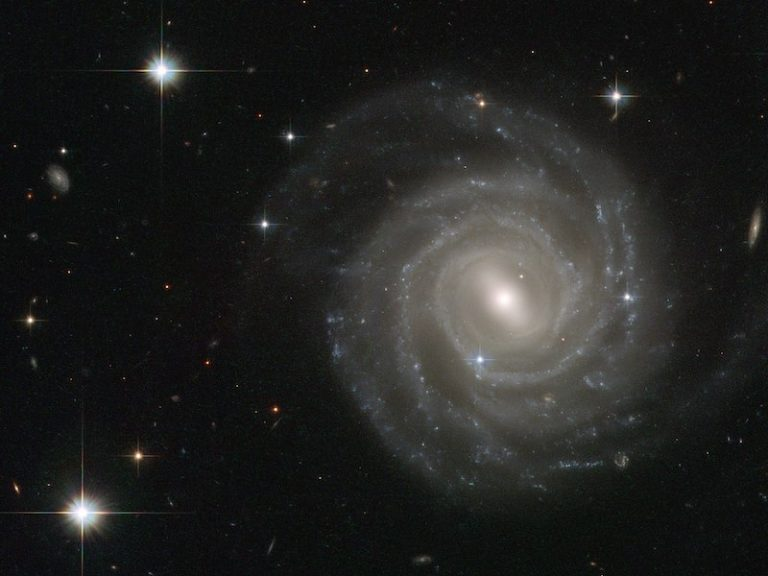 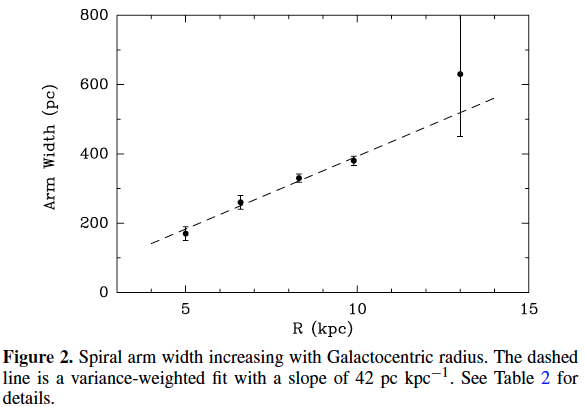 arms are wider
further from Galactic Center
Reid+ (2014)
Spiral Arms
Observe		optical:	young OB stars last ≤ 10 Myr
			… star formation rate in arms higher than rest of disk
		near-IR:	old red giants follow spiral pattern, too … arms broader
			…  entire stellar disk participates in spiral pattern
		if spiral arms have old stars … persistent “density wave”

Density Waves	dense region has gravity
			… compresses gas … stars form … lights up

Causes 		rotating bar asymmetry
		galaxy collisions
		galaxy companions/tides

Results		patterns not mass movement
		chemical enrichment via stellar evolution
		dynamics of gas and stars, e.g., clustering, scattering …
Spiral Arms
arm components:
     dust/gas lanes (CO)
     young stars (optical, HII)
     old stars (near-IR)
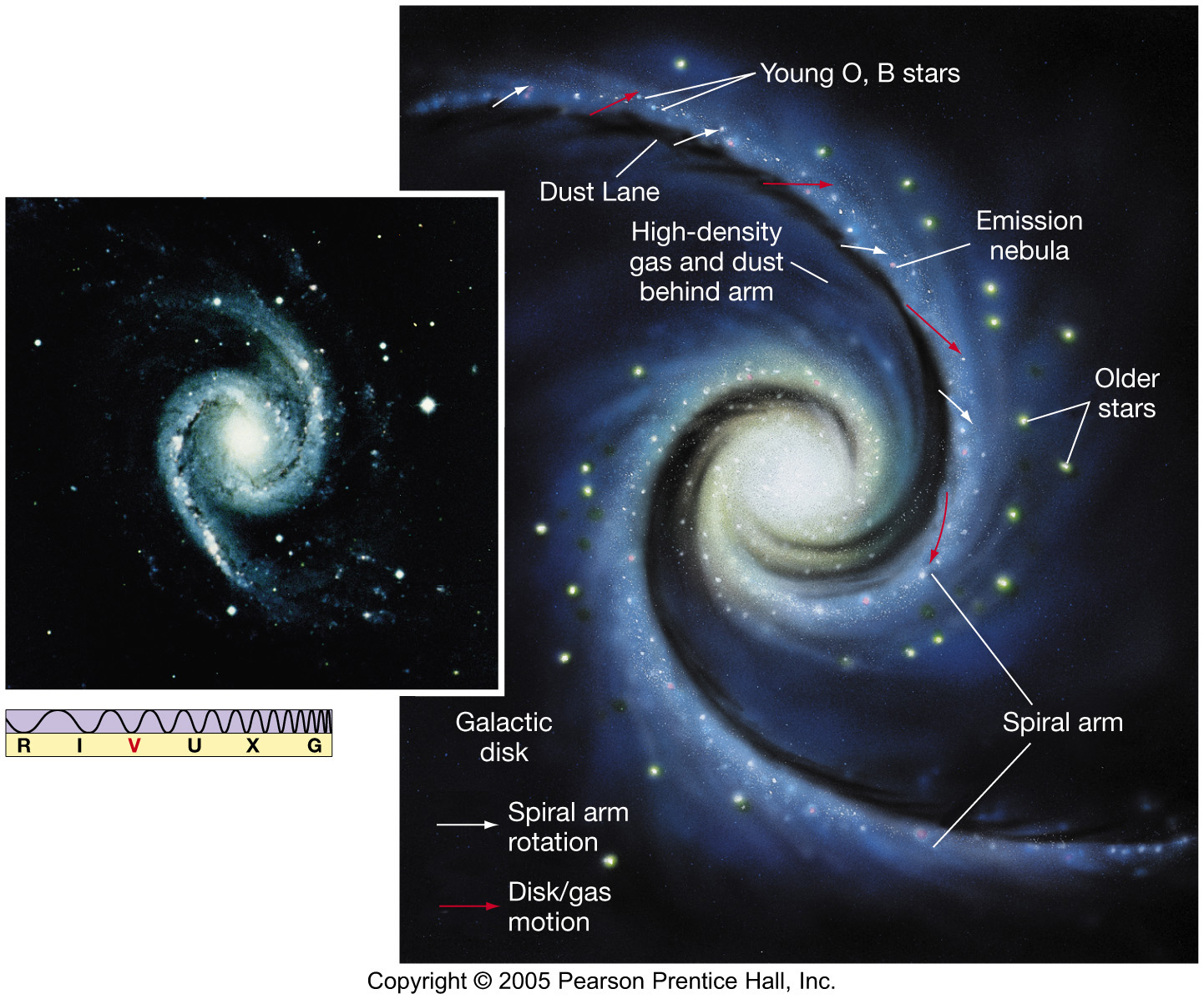 [Speaker Notes: you don’t see OB stars much past dust lanes because they blow up soon after being made
arms are ~static … gas/dust/stars move through them]
Spiral Arms
Formation?	cohesive arms would wind up and disappear …








Spiral Density	Lindblad (1920s) arms represent enhanced density regions
Waves		          rotate more slowly than stars and gas
		          gas enters a wave, compressed … new stars
		Lin & Shu (1964) density waves
		          periodic compression/rarefaction of surface density
		          propagate like ocean waves
		                    rotates, NOT stationary, NOT long-lasting
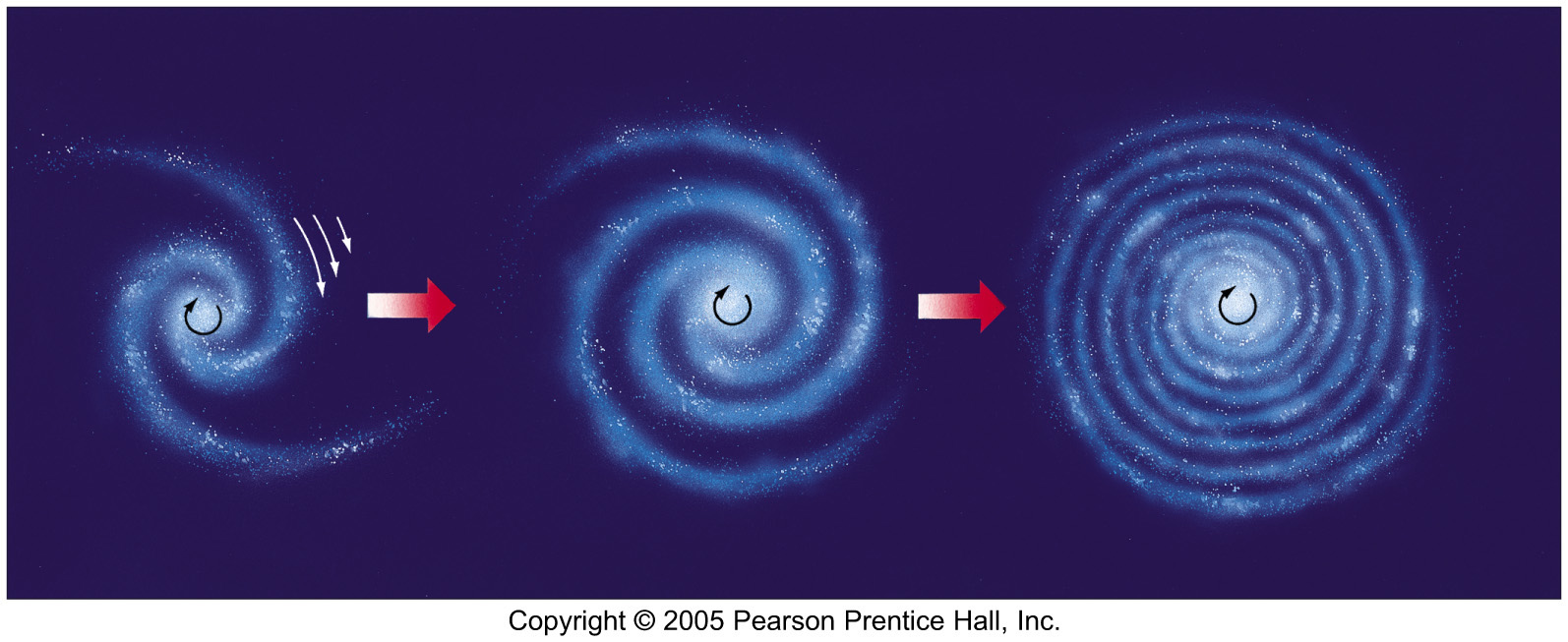 [Speaker Notes: Lin-Shu thought the waves were long-lasting (~stationary) and rotated slowly, BUT THEY AREN’T]
Spiral Traffic
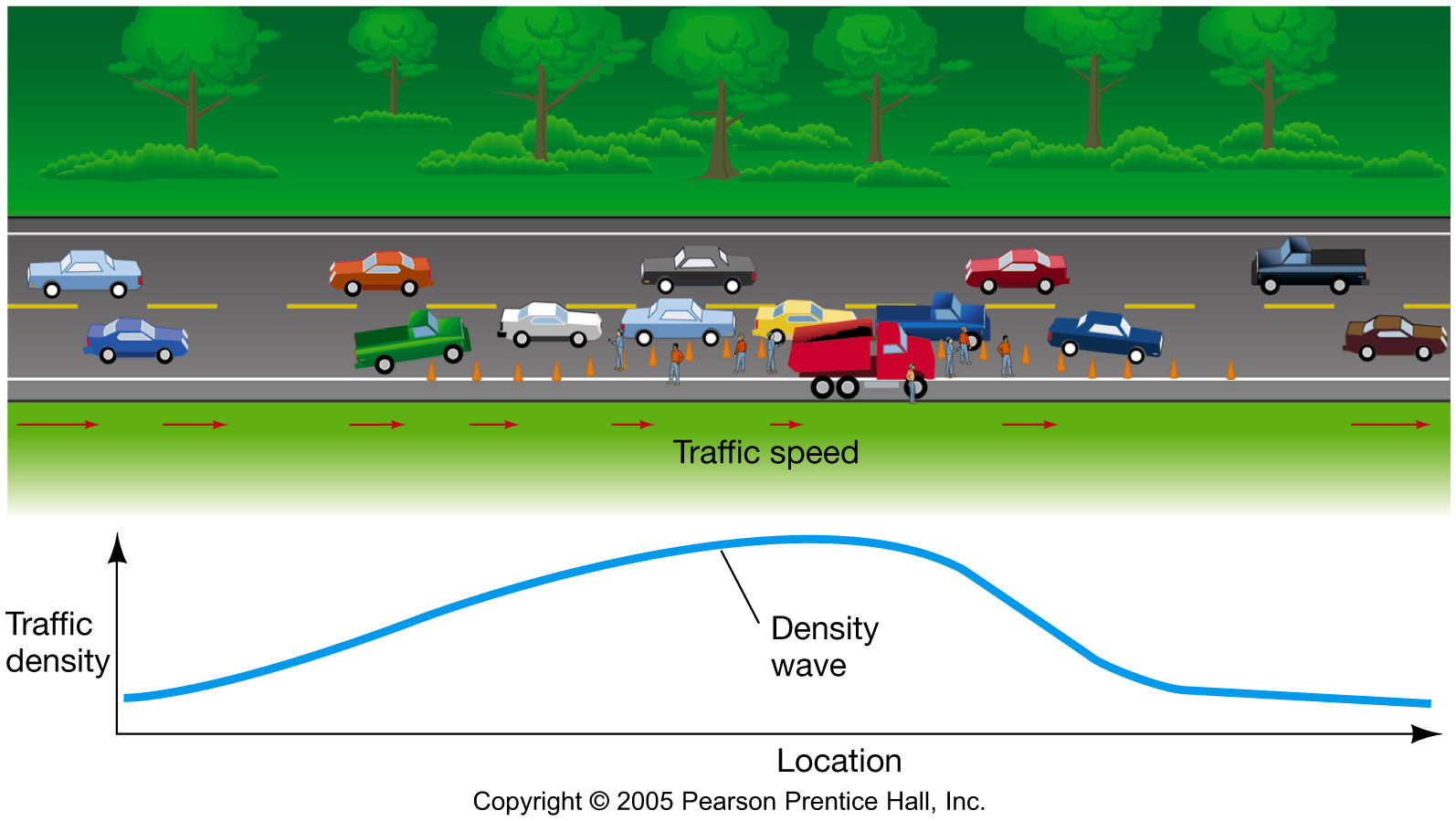 Spiral Arms
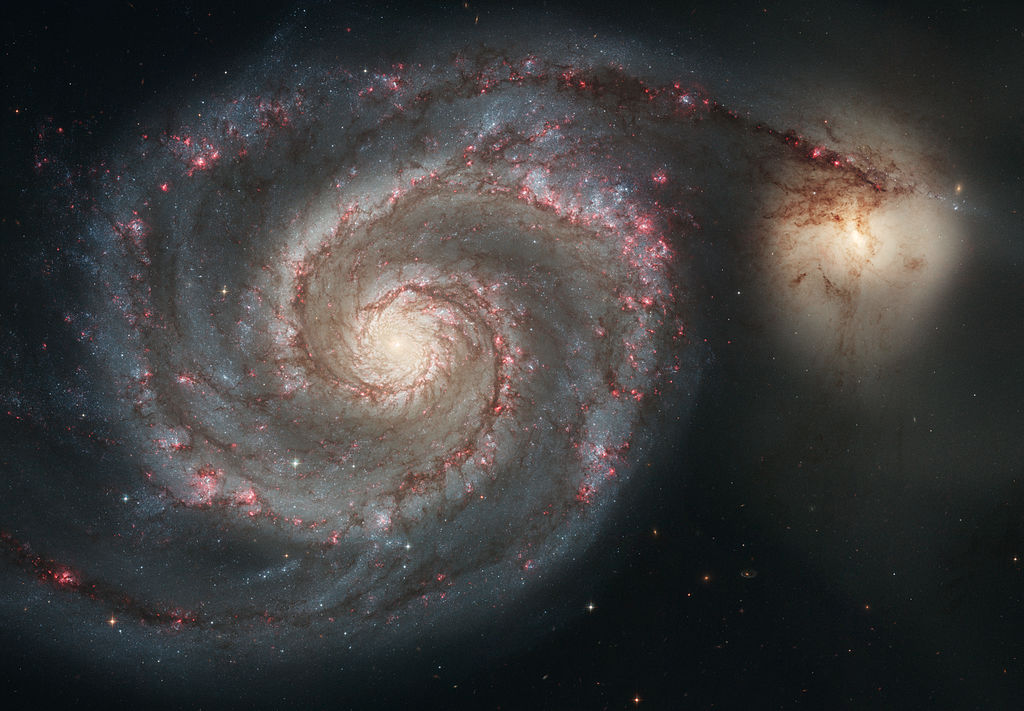 M51 Whirlpool Galaxy
Merrifield Description:  https://www.youtube.com/watch?v=yiv6a8BVzPE&t=0s
Spiral Arm Creation:  https://www.youtube.com/watch?v=lMReQ6hVw5s
Individual Stars:  https://www.youtube.com/watch?v=c5Us-jonCLA